Svaly hrudníku, břicha, pánve
                              (Musculi thoracis, abdominis et pelvis)
Svaly hrudníku (musculi thoracis)
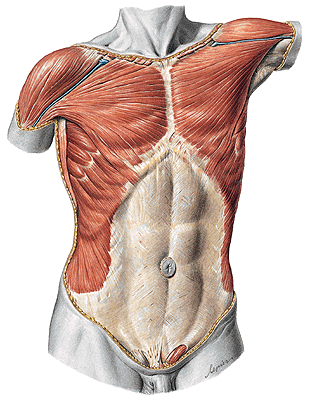 1) Thorakohumerální (povrchové)
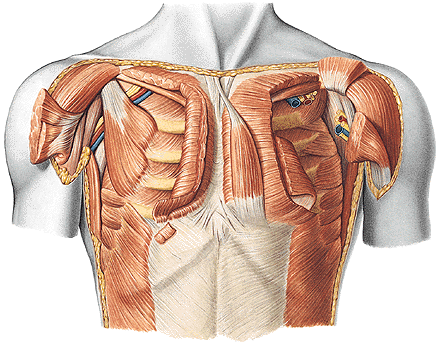 Musculus pectoralis major (velký prsní sval)
Musculus pectoralis minor (malý prsní sval)
Musculus subclavius (podklíčkový sval)
Musculus serratus anterior (přední zubatý sval)
2) Vlastní svaly hrudní (hluboké)
Musculi intercostales externi, interni et intimi (mezižeberní svaly vnější, vnitřní)
Musculus transversus thoracis (příčný hrudní sval)
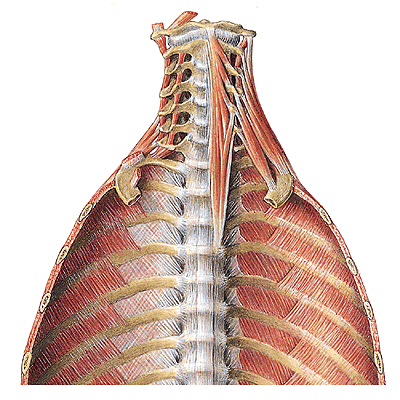 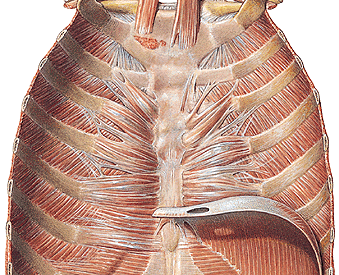 3) Diaphragma (bránice)
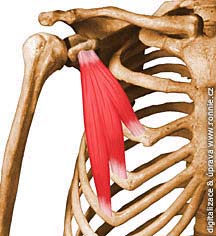 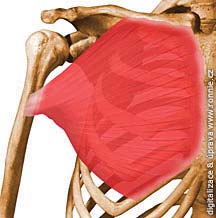 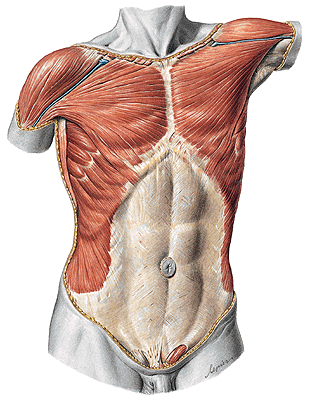 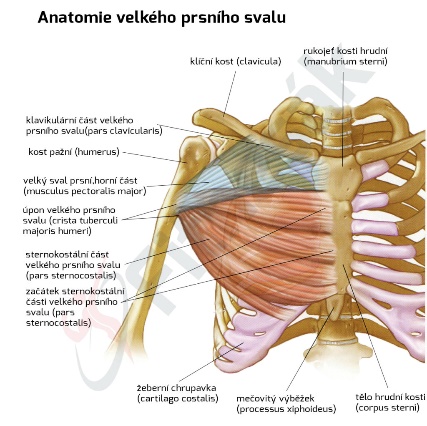 a) Thorakohumerální svaly
Musculus pectoralis major
o: 
i: 
f: pronace, flexe, addukce, pomocný vdechový sval
i: nn. pectorales (plexus brachialis)
Musculus pectoralis minor
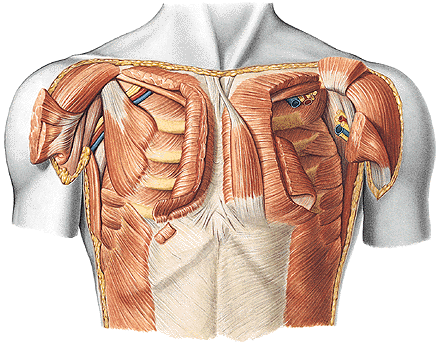 o: 
i: 
f: táhne lopatku dopředu a dolů, pomocný vdechový sval
i: nn. pectorales (plexus brachialis)
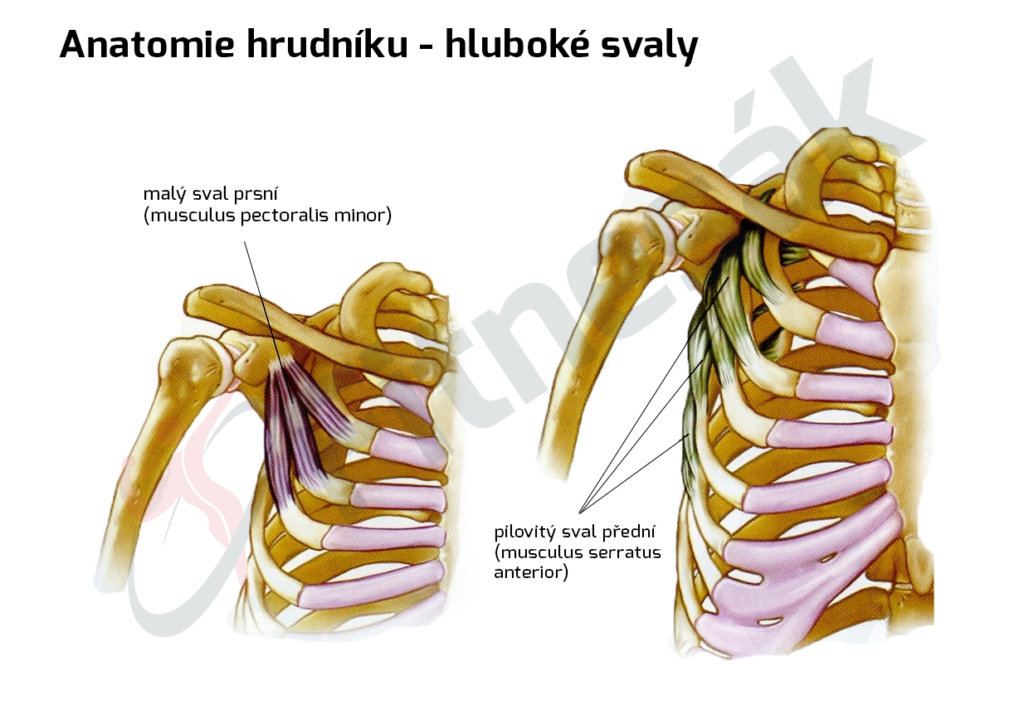 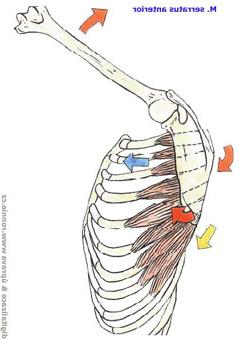 Thorakohumerální svaly
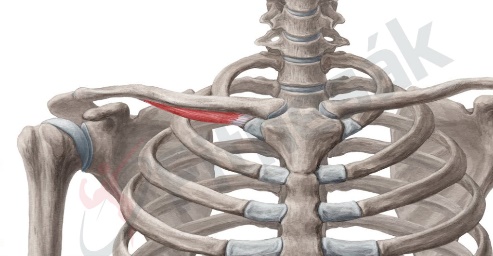 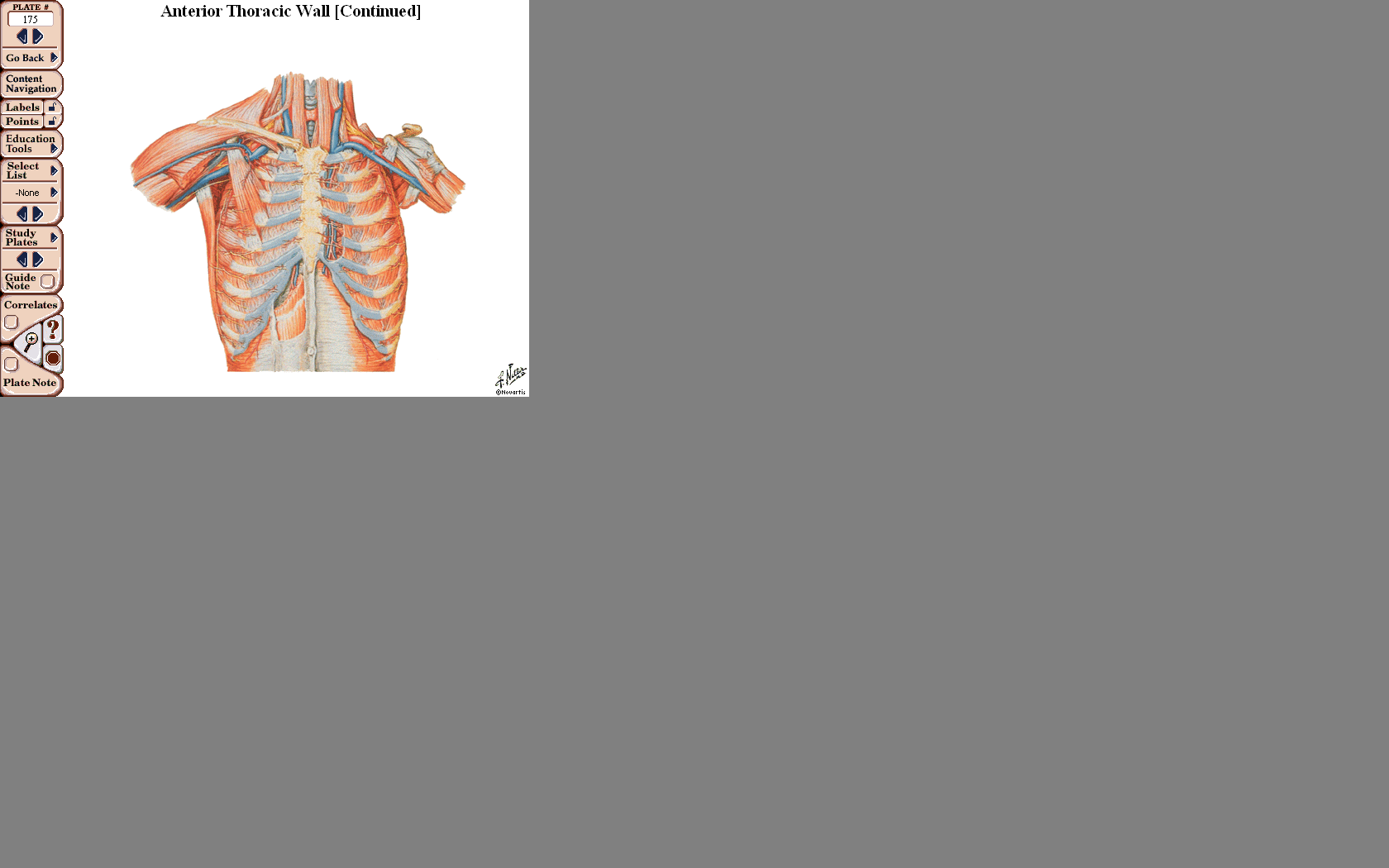 Musculus subclavius
o: 
i:
f: táhne klíční kost k 1. žebru, fixuje klavikulu ve 
    sternoklavikulárním kloubu
i: n. subclavius (plexus brachialis)
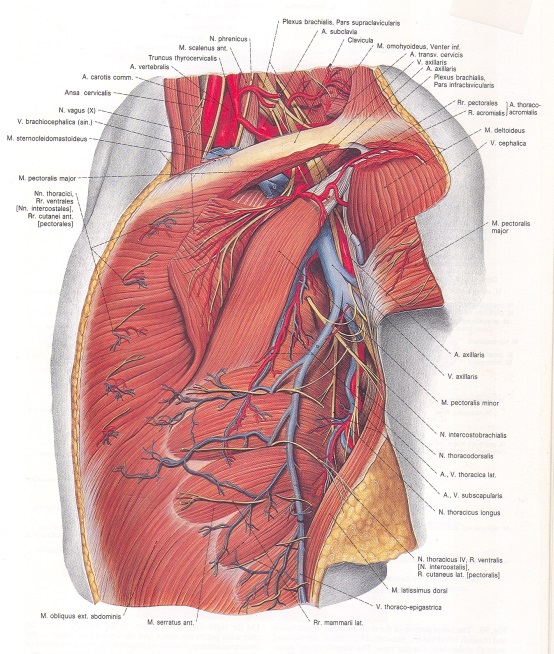 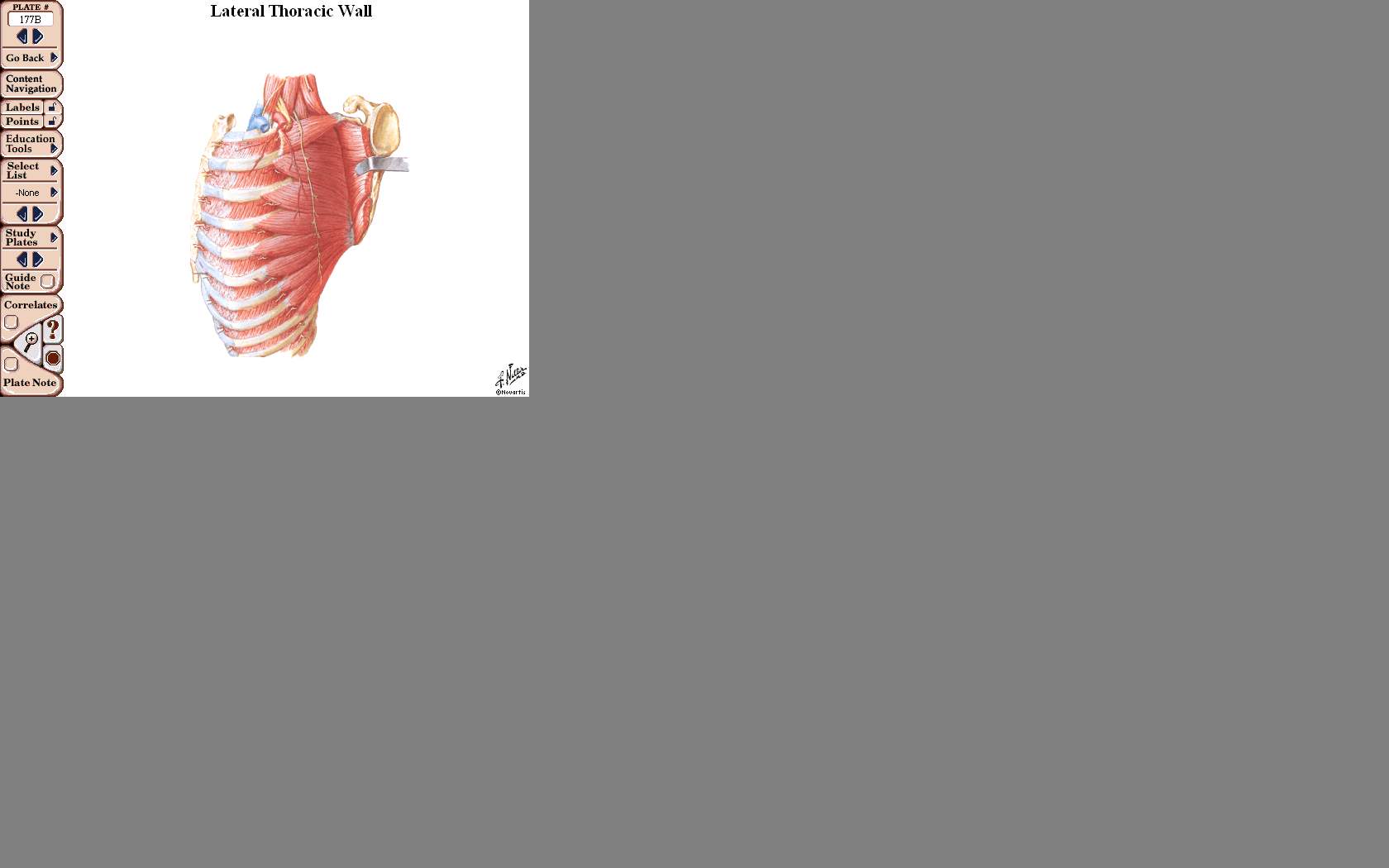 Musculus serratus anterior
o: 
i: 
f: táhne dolní úhel lopatky laterálně, 
     přidržuje lopatku k hrudníku,
     abdukce paže nad horizontálu (spolupráce s m. trapezius)
i: n. thoracicus longus (plexus brachialis)
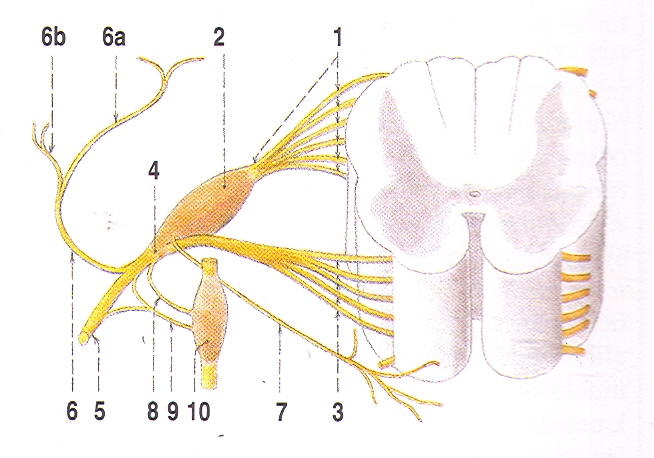 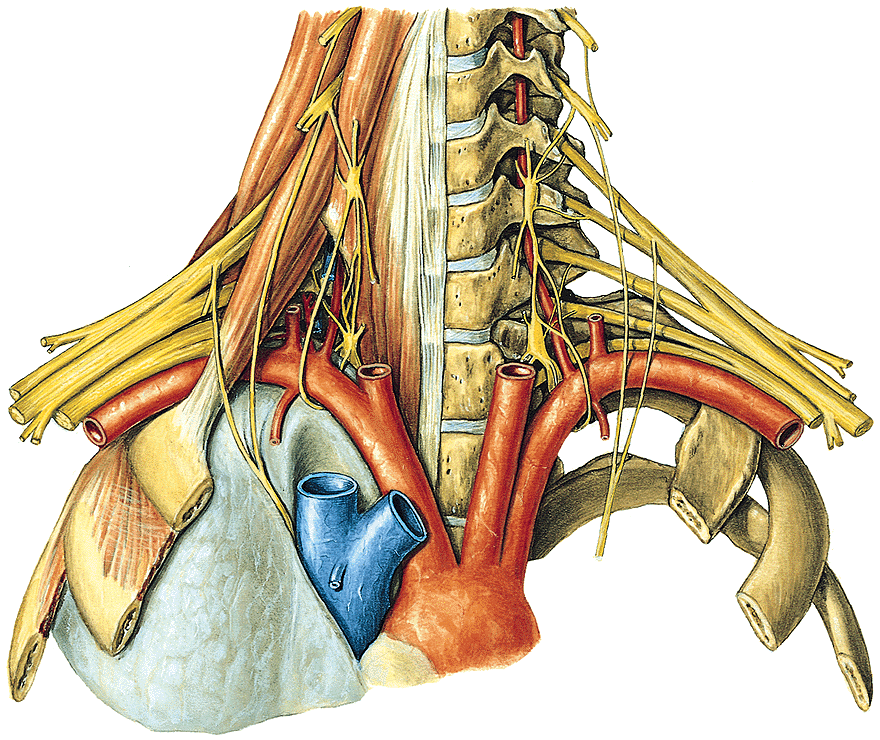 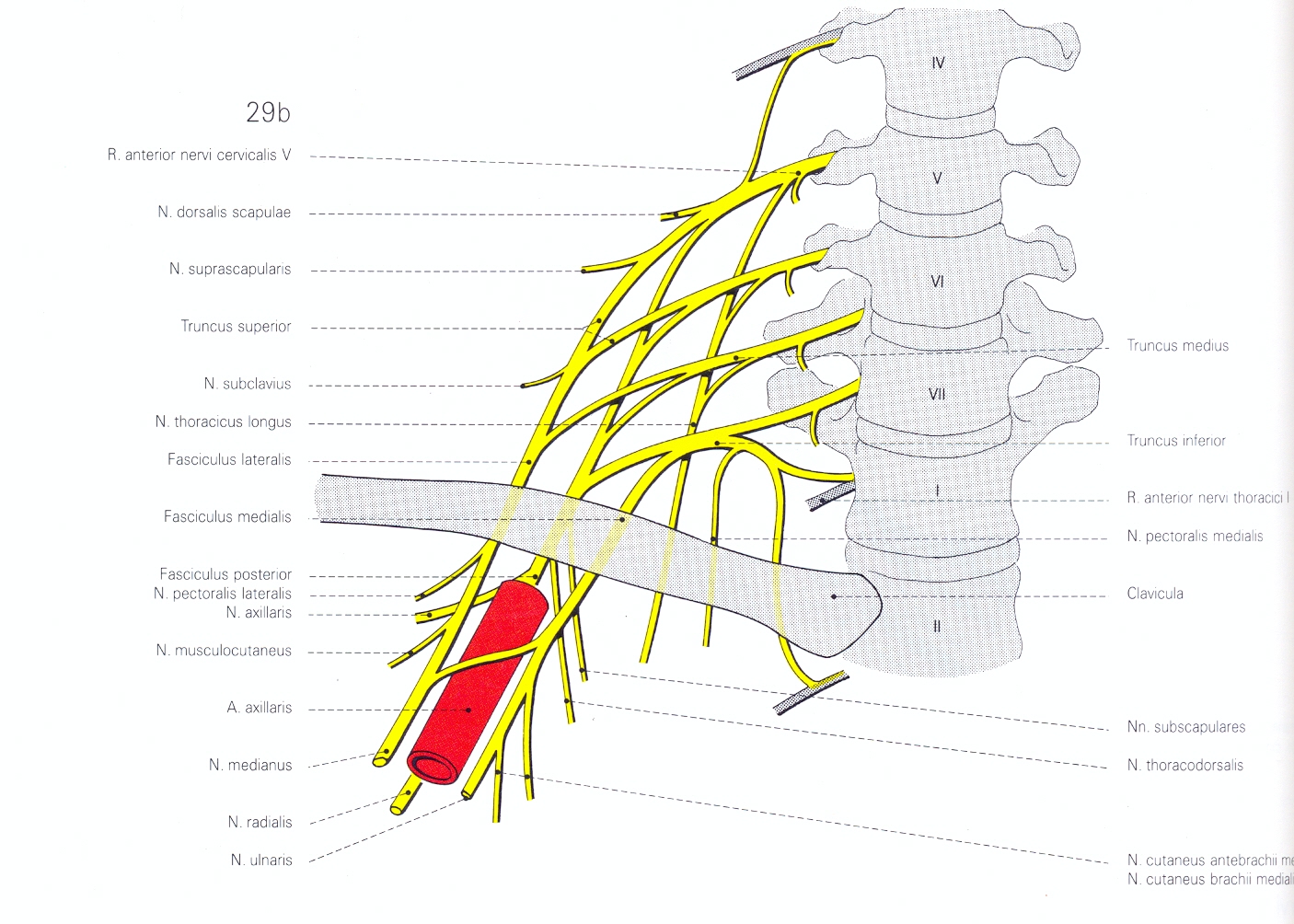 N. thoracicus longus
Nn. pectorales
Nn. pectorales
N. subclavius
N. thoracodorsalis
Pars supraclavicularis plexus brachialis
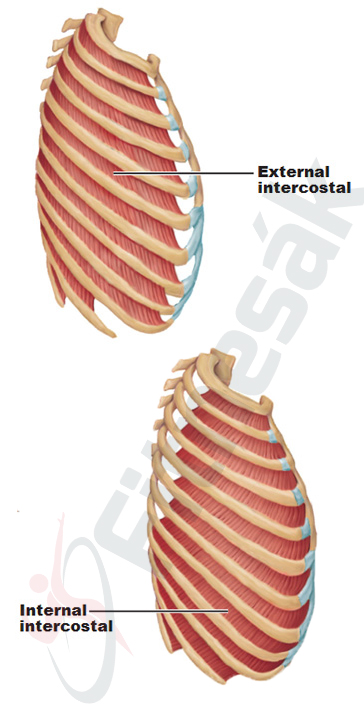 b) Vlastní svaly hrudní
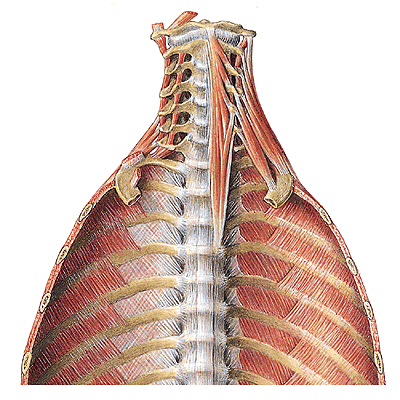 Musculi intercostales externi
o:
i:
f: zvedá žebra, vdechový sval
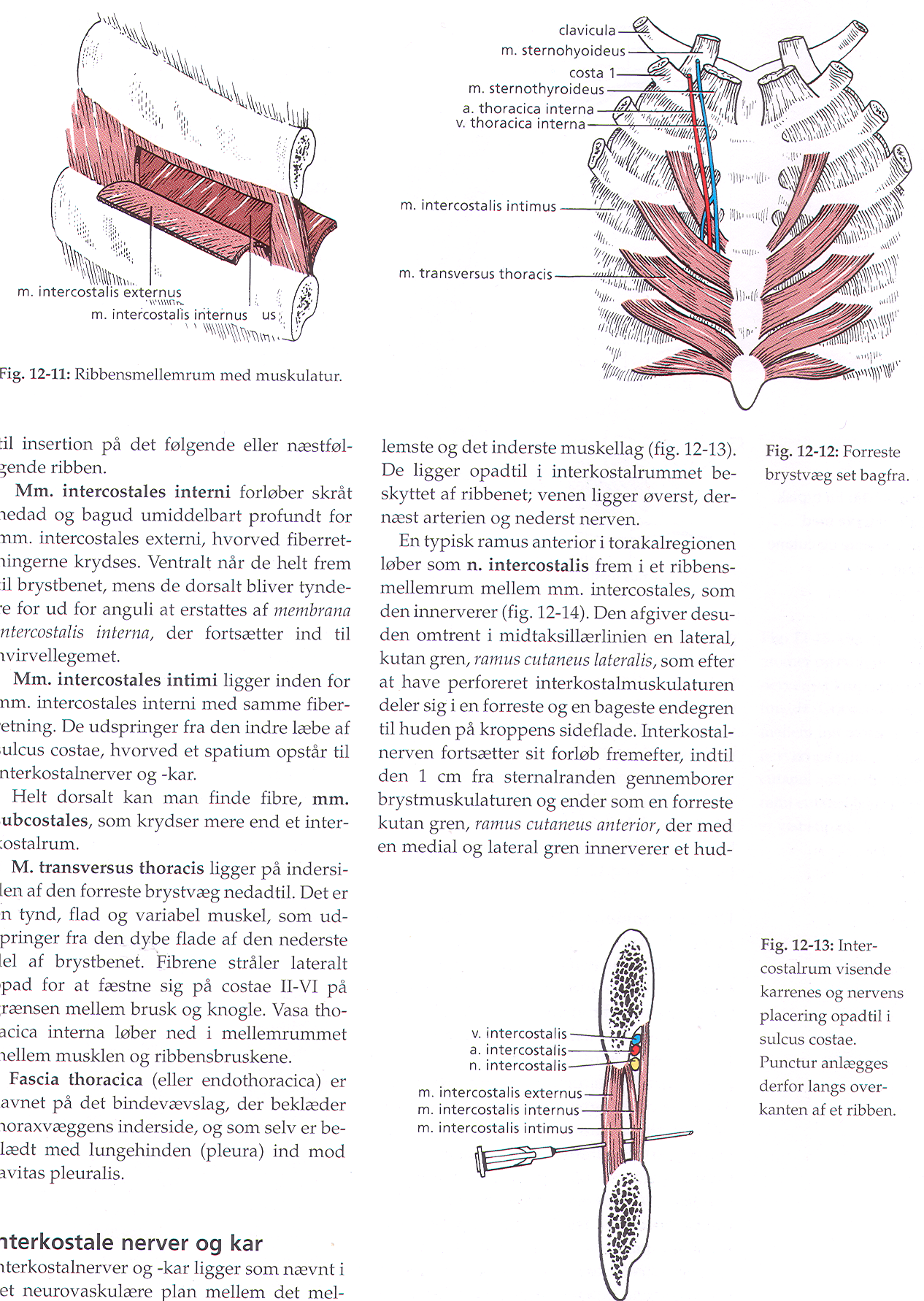 Musculi intercostales interni et intimi
o: 
i:
f: pokles žeber, výdechový sval
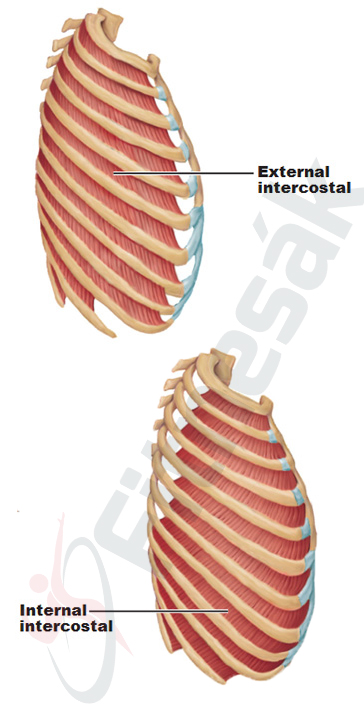 Musculus transversus thoracis
o: 
i:
f: pokles žeber, výdechový sval

inervace celé skupiny: nn. intercostales
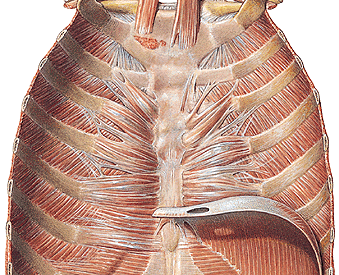 Membrana intercostalis externa et interna
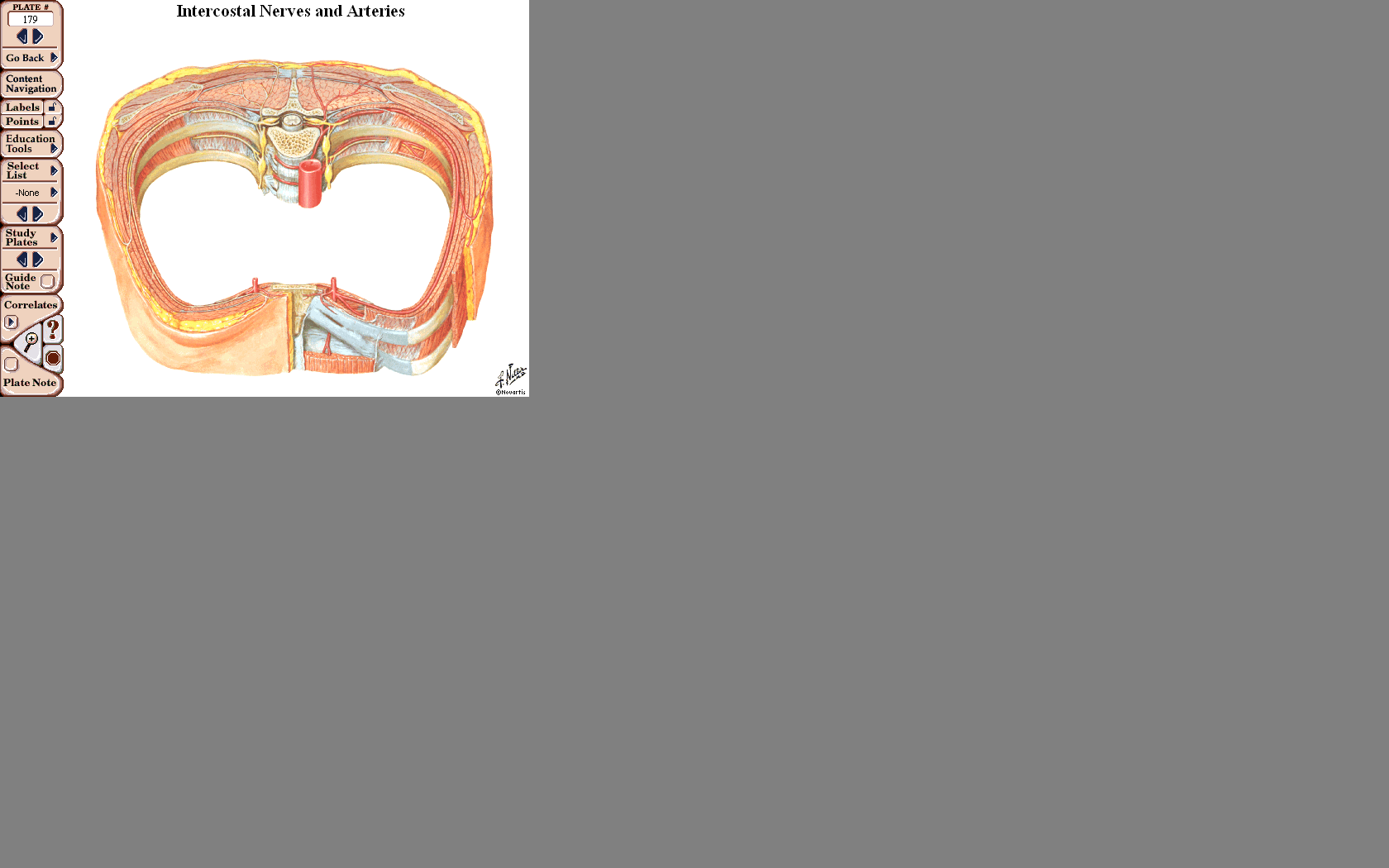 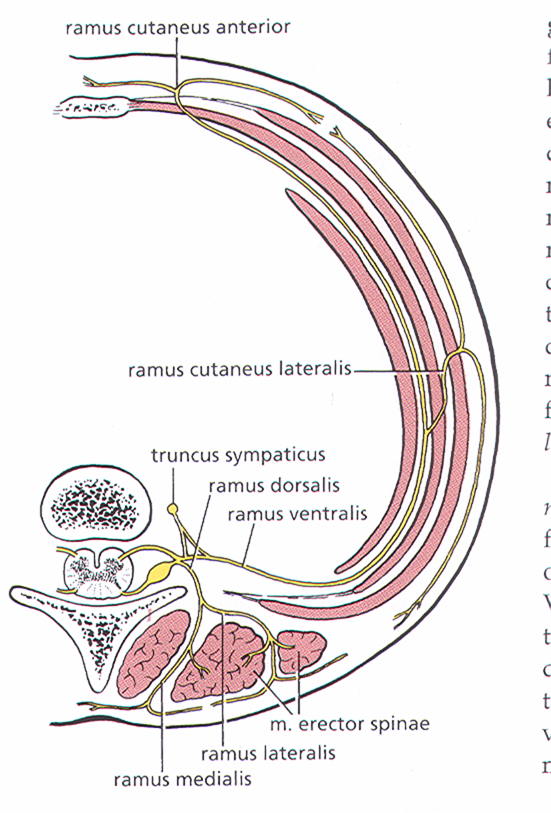 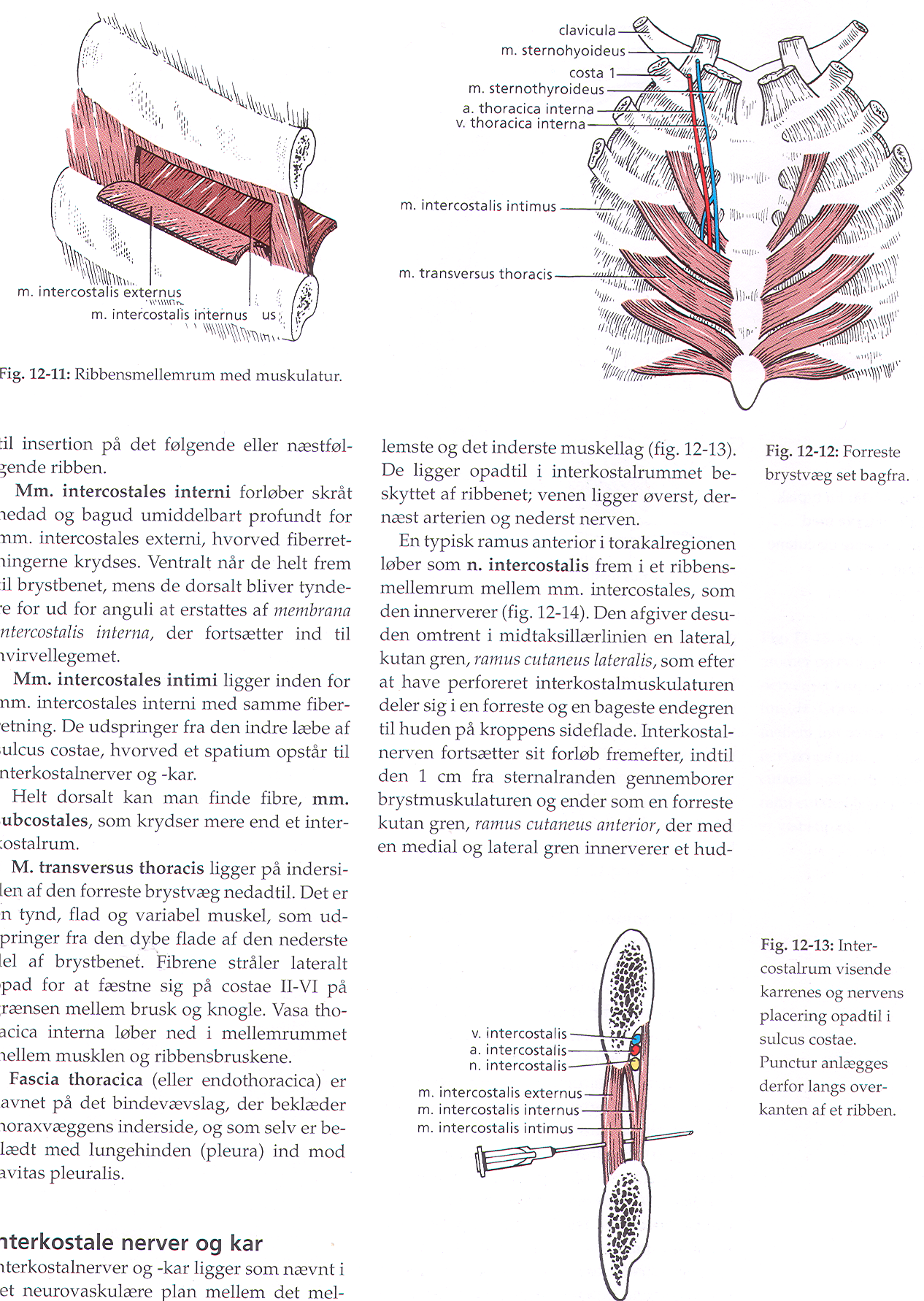 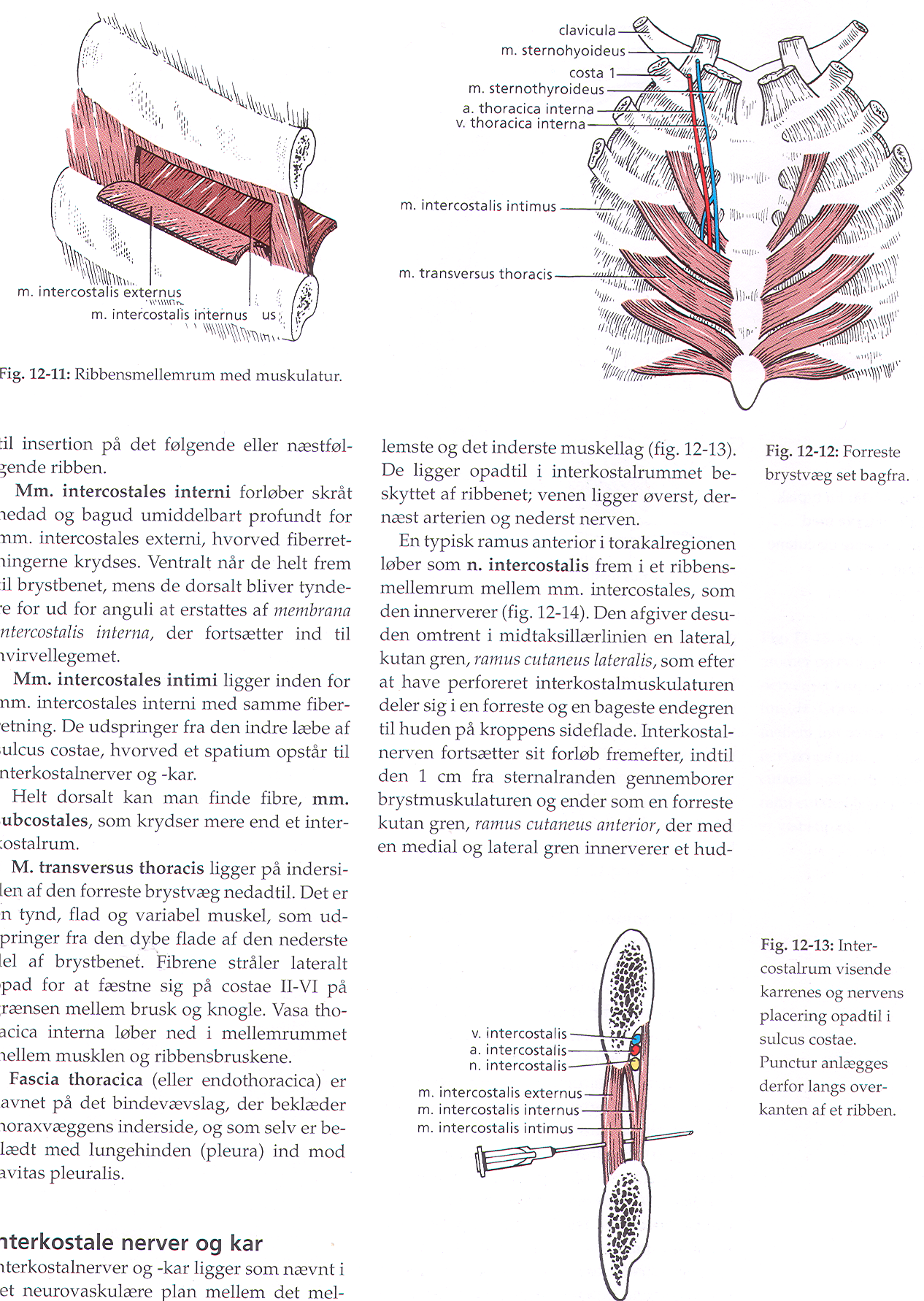 Nn. Intercostales – segmentální uspořádání

rr. musculares – pro mezižeberní svaly, spinokostální, břišní
rr. cutanei (ant., lat.)  - kůže hrudníku a břicha + (nn. intercostobrachiales!!)
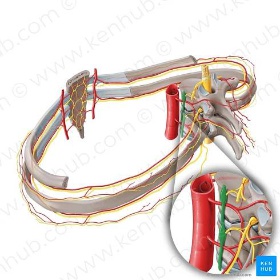 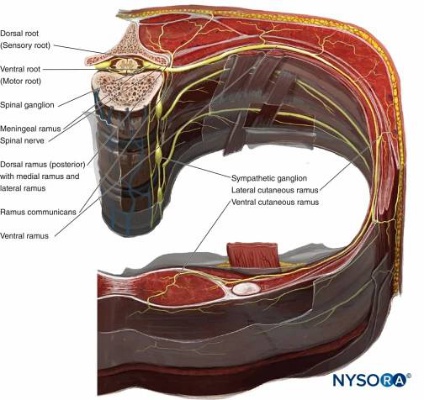 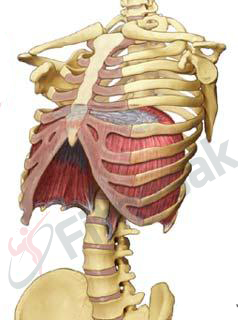 Diaphragma (bránice)
o:
pars sternalis:
pars costalis:
pars lumbalis:
     crus mediale, crus laterale
i:
f: hlavní dýchací sval (inspirační)
i: n. phrenicus (plexus cervicalis)

trigonum sternocostale et lumbocostale
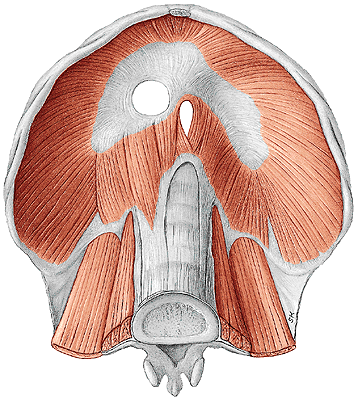 Bránice - diaphragma


hiatus aorticus              (+ ductus thoracicus)
hiatus oesophageus      (+ nn. vagi)
foramen venae cavae inferioris
Centrum tendineum
*
*
*
Vztah bránice a osrdečníku (perikard)
N. phrenicus
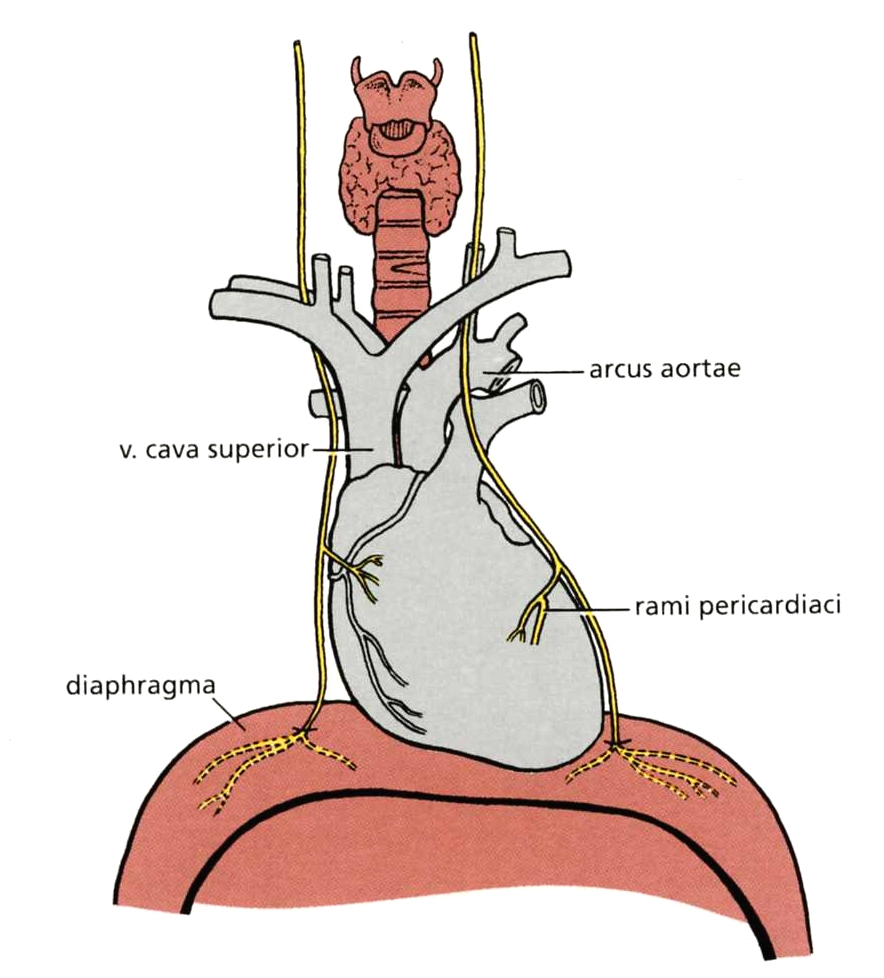 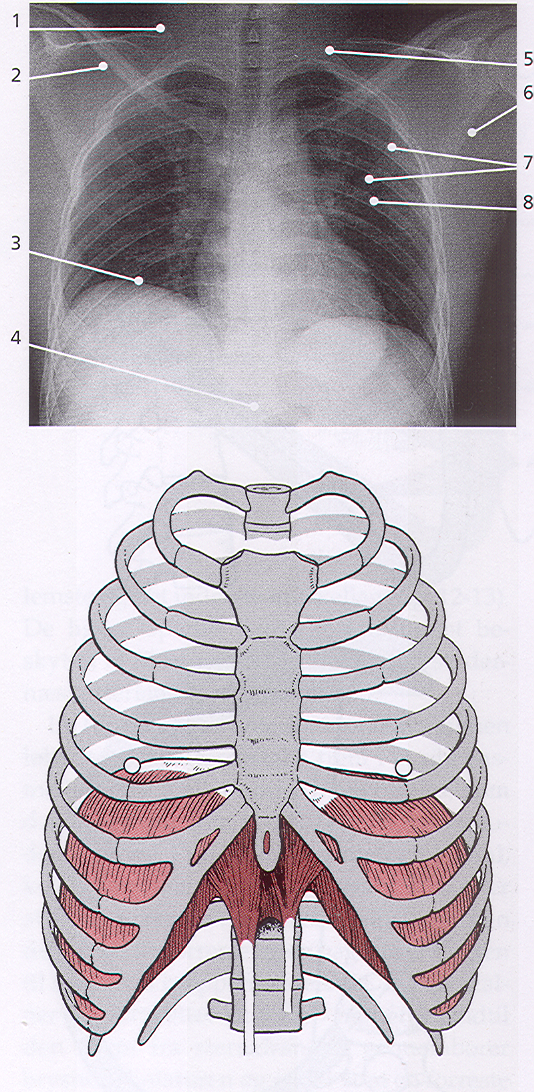 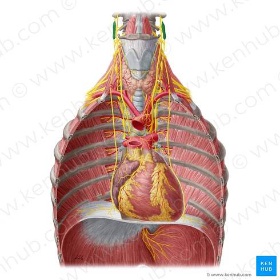 Pohyby bránice
Kontrakce bránice – vdech
Relaxace bránice – výdech
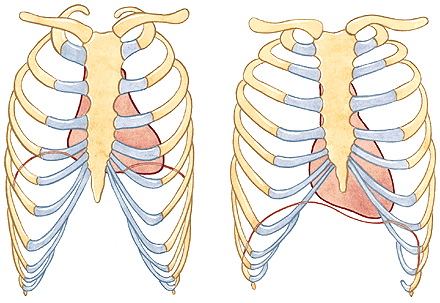 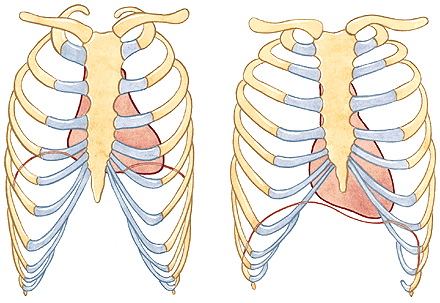 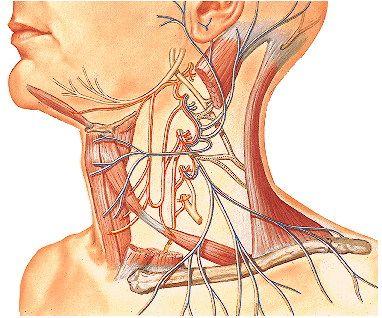 PLEXUS CERVICALIS (C1-C4)
Uložení: pod m. sternocleidomastoideus na m. scalenus medius, pokryt hlubokým listem krční fascie

Sensitivní nervy: výstup za ½ dorzálního okraje m. sternocleidomastoideus  –  punctum nervosum 
                                                                                                                                                                   (Erbův bod)
 N. occipitalis minor
 N. auricularis magnus 
 N. transversus colli  (ansa cervicalis superficialis s ramus colli n.VII pro platysmu)
 Nn. supraclaviculares


2. Motorické nervy
Rami musculares + R. inferior ansae cervicales profundae pro infrahyoidní svaly

N. phrenicus (sensitivní vlákna pro perikard a pleuru), rr. phrenici pro bránici. Dráždění n. phrenicus  a bránice způsobuje 
škytavku (singultus), důležité spojky s n. subclavius.
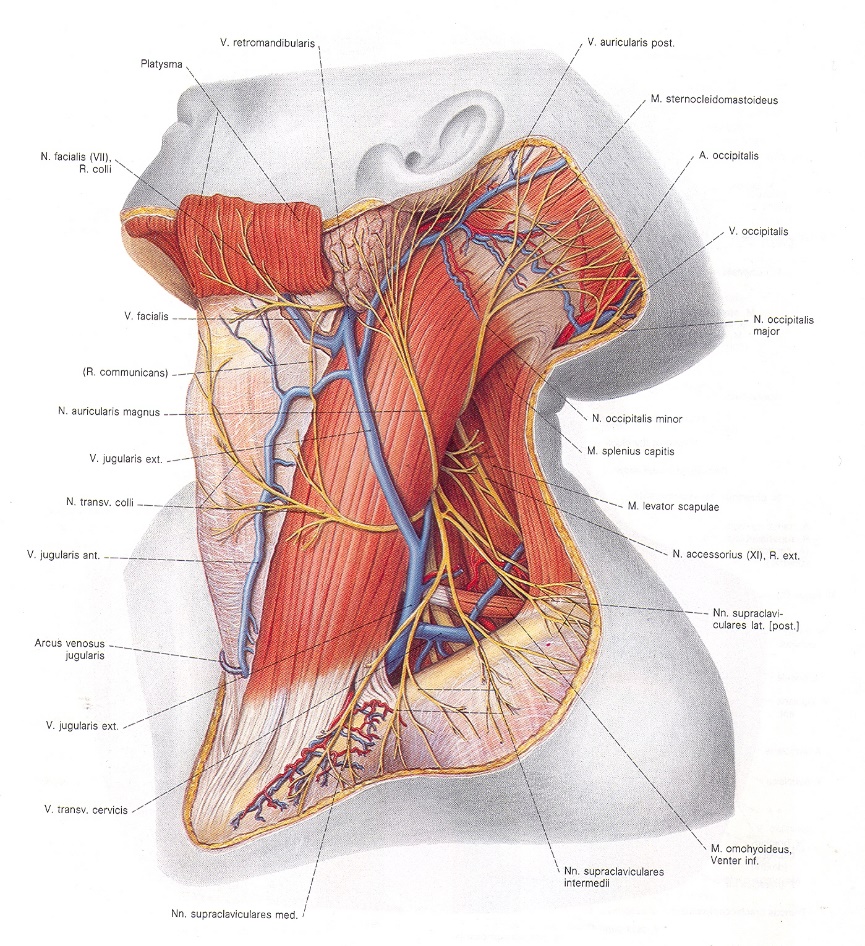 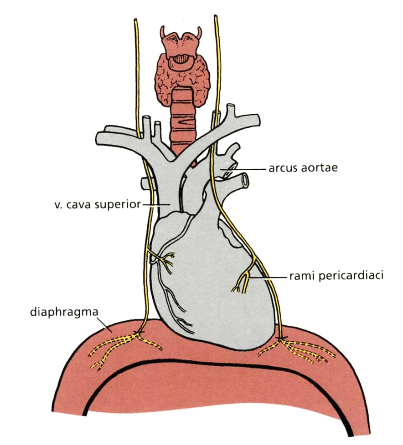 m. pectoralis minor
m. pectoralis major
+fascia pectoralis spf.
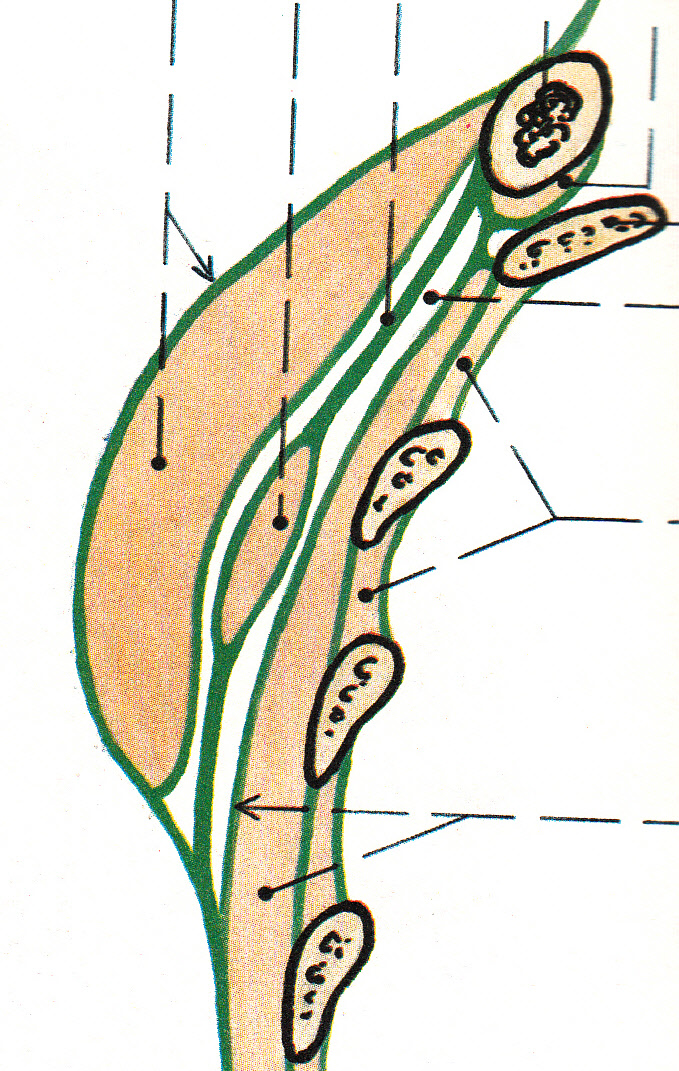 m. subclavius
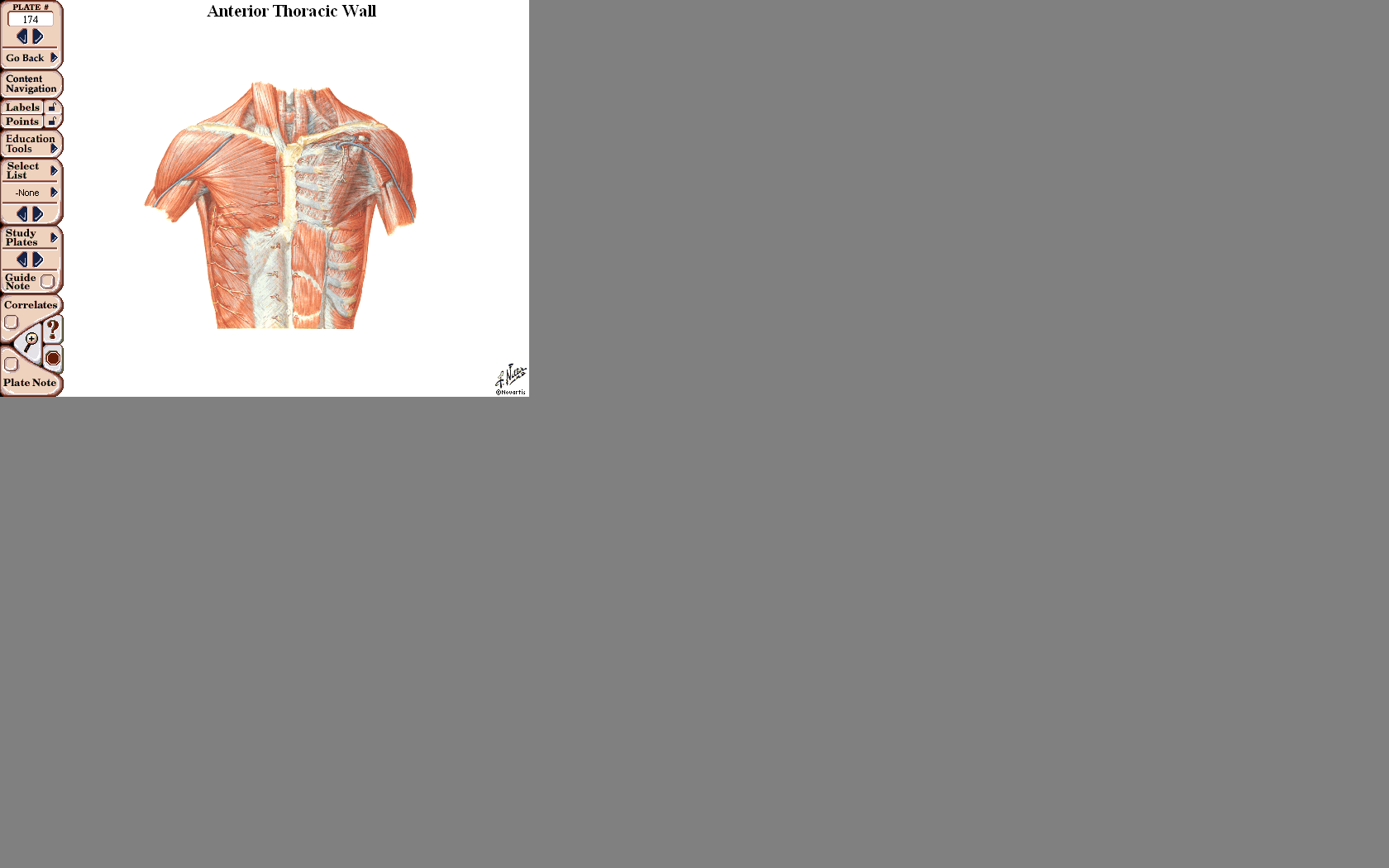 interkostální
svaly
Hrudní fascie (fasciae thoracis)
fascia clavipectoralis
fascia pectoralis superficialis 
fascia clavipectoralis
fascia endothoracica
m. serratus ant.
a jeho fascie
Svaly břicha 
     (musculi abdominis)
Svaly břicha (musculi abdominis)
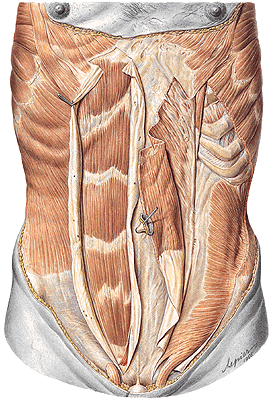 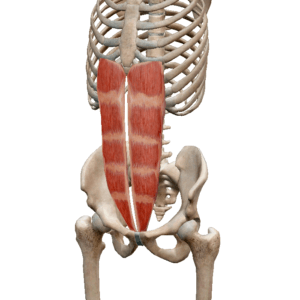 a) Přední skupina
m. rectus abdominis (přímý břišní sval)
m. pyramidalis

b) Laterální skupina
     m. obliquus externus abdominis (zevní šikmý břišní sval)
     m. obliquus internus abdominis (vnitřní šikmý břišní sval)
     m. transversus abdominis (příčný břišní sval)
     (m. cremaster)

c) Dorsální skupina
m. quadratus lumborum
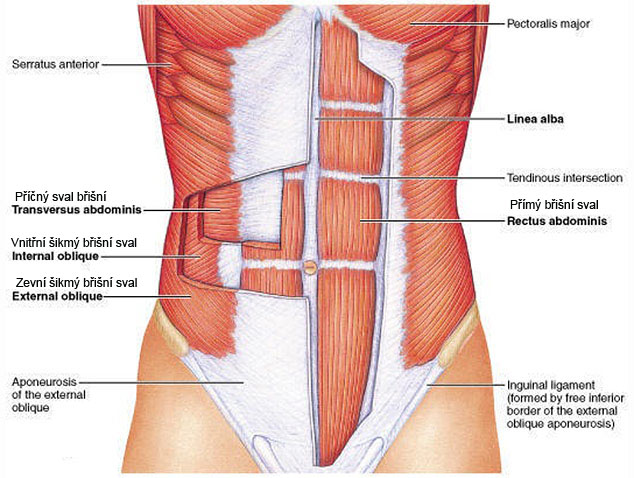 a) Přední skupina břišních svalů
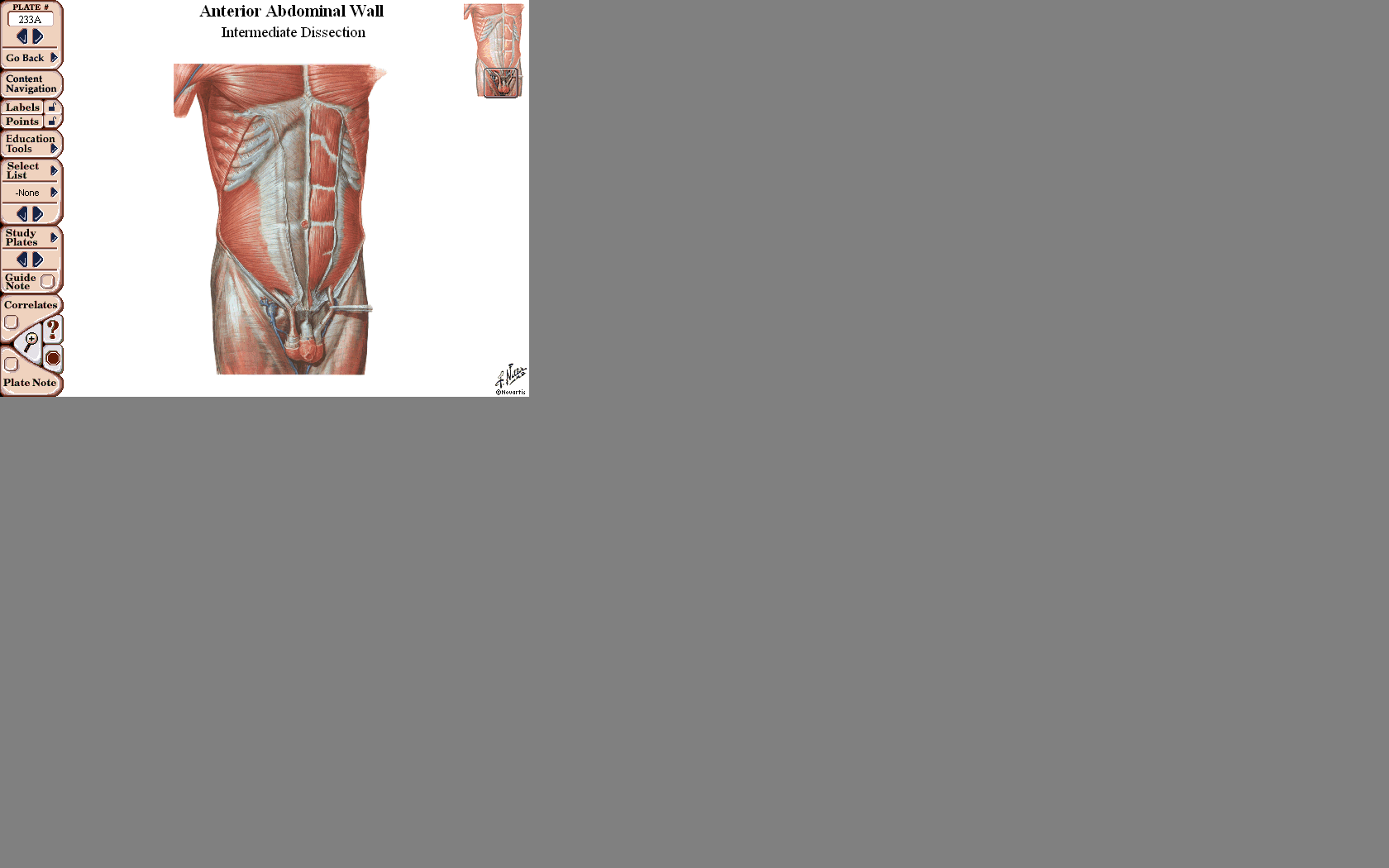 M. rectus abdominis
o: 
i:
    (+3-4 intersectiones tendineae)
f: flexe trupu / zvedá pánev, břišní lis
i: nn. intercostales
M. pyramidalis (rudimentární)
o:
i: 
f: napíná linea alba
i: nn. intercostales
b) Laterální skupina břišních svalů
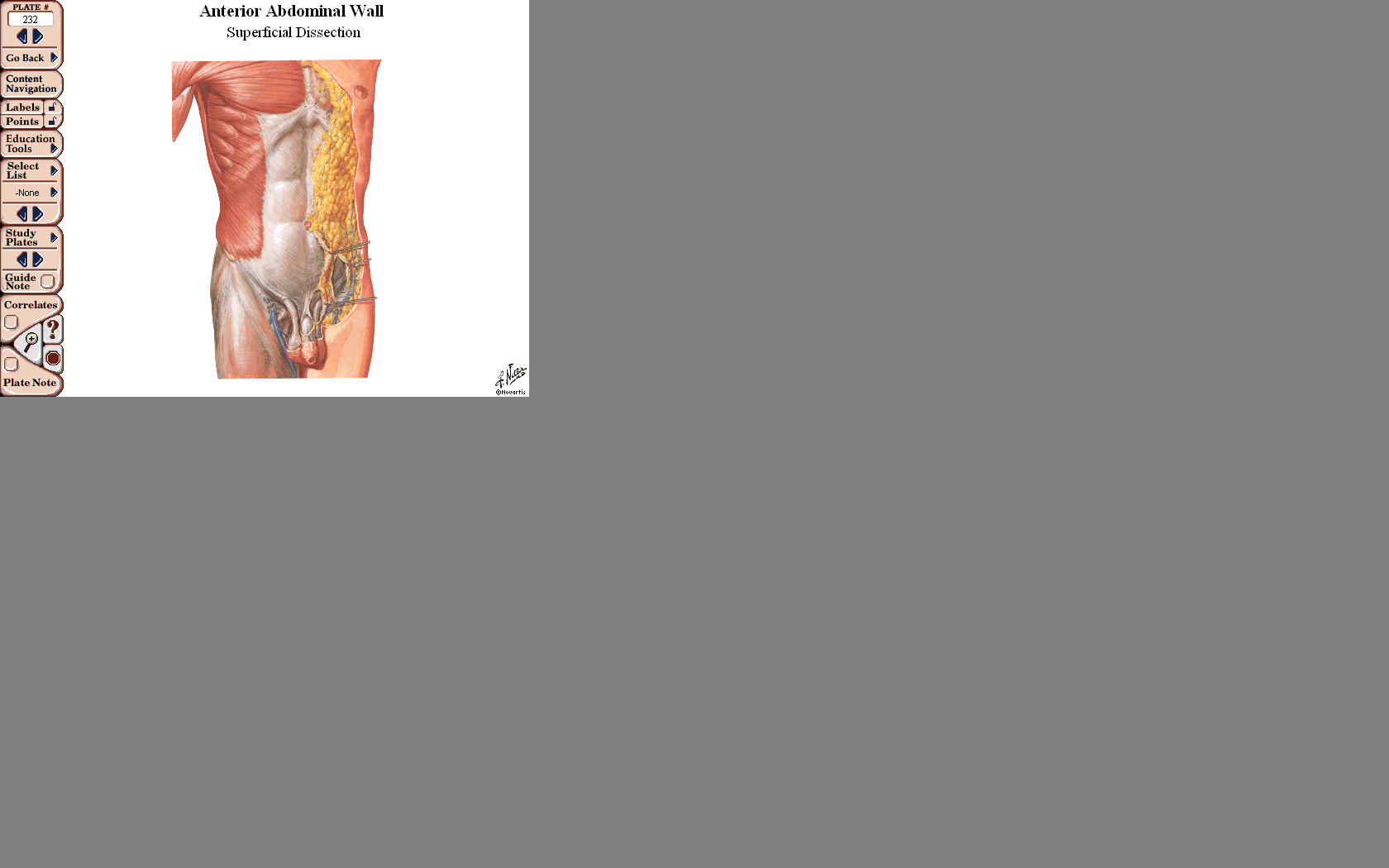 M. obliquus externus abdominis
o:

i:

f: oboustranný stah - předklon, břišní lis 
   jednostranný stah - úklon trupu na svou stranu,
   pootočení na opačnou stranu

i: nn. intercostales
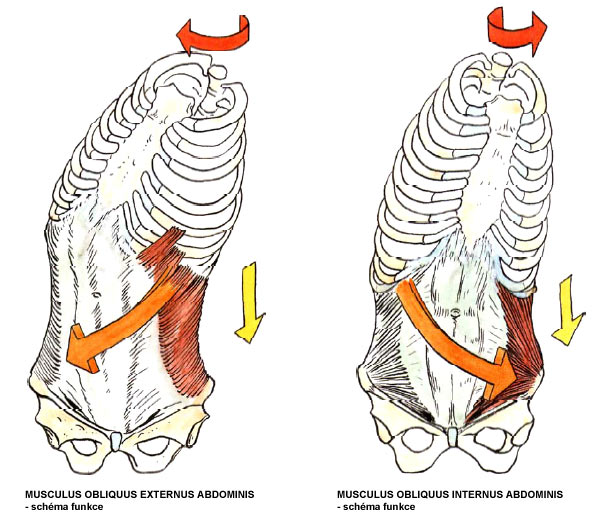 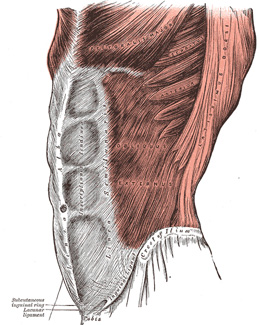 M. obliquus internus abdominis
o: 
i: 
f: oboustranný stah – předklon, výdech, břišní lis  
   jednostranný stah - úklon a otočení trupu na svou stranu
   
i: nn. intercostales, n. iliohypogastricus, n. ilioinguinalis (plexus lumbalis)
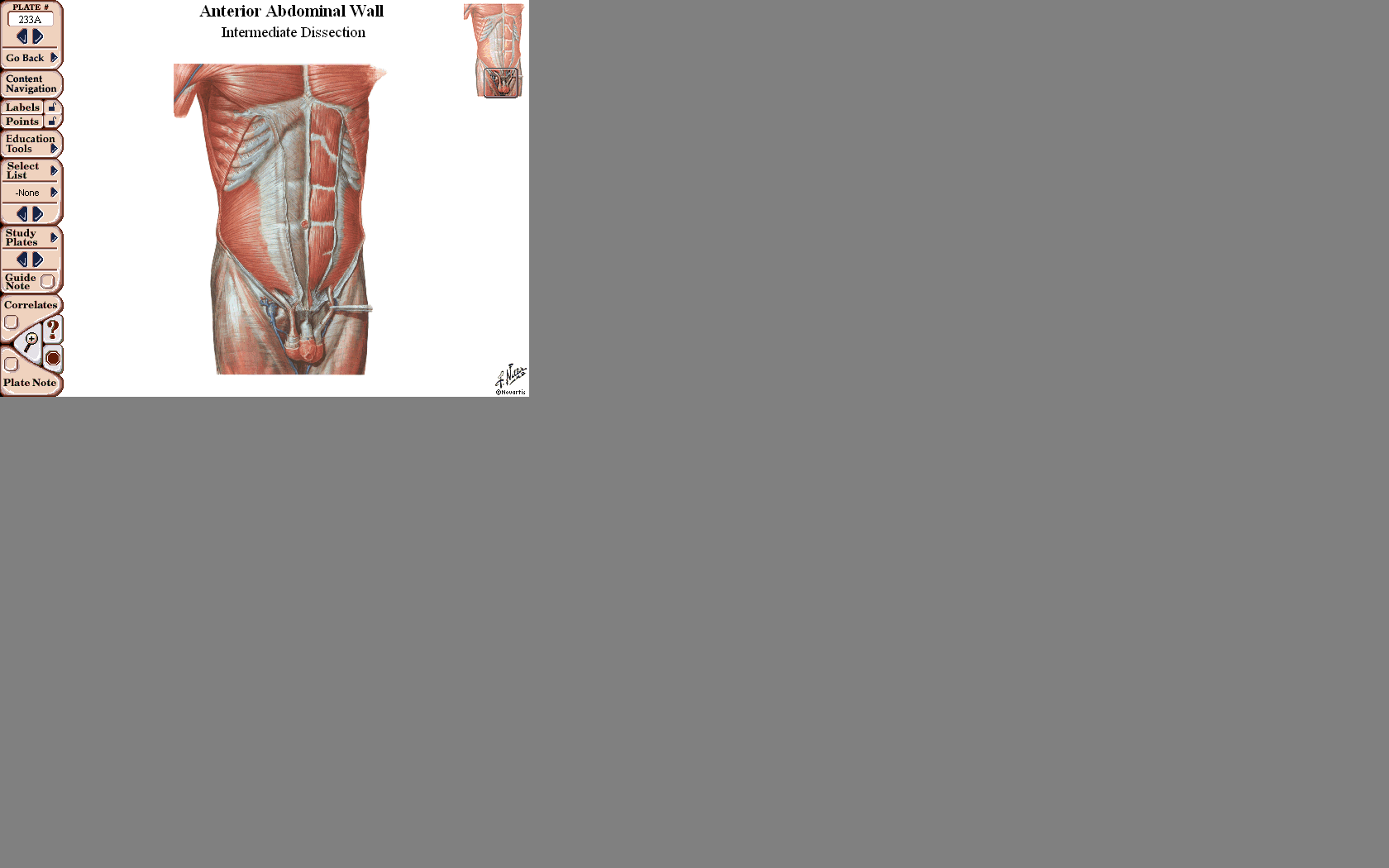 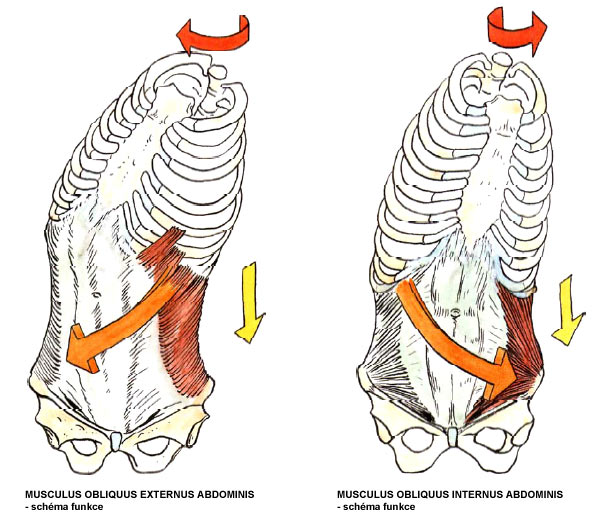 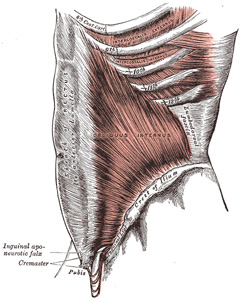 M. transversus abdominis
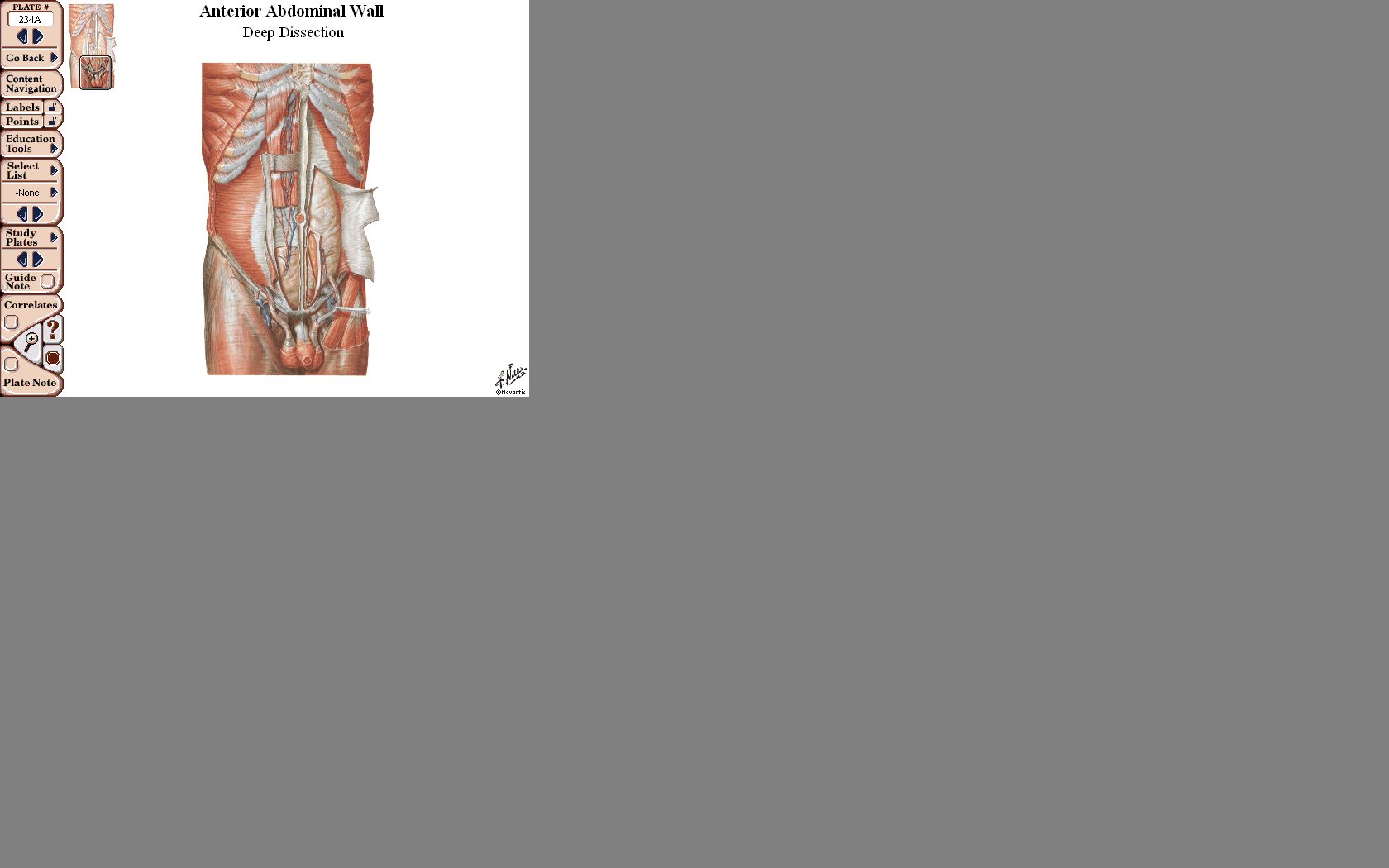 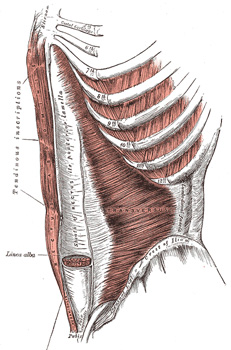 o: 
i: 
f: oboustranný stah – „zatahuje“ břicho, břišní lis                                 
i: nn. intercostales, n. iliohypogastricus, n. ilioinguinalis (plexus lumbalis)
M. cremaster
o: snopce z m. obliquus int. a m. transversus abdominis
i: ♂ kličky kolem semenného provazce, ♀ lig. teres uteri
f: zvedá varle
i: n. genitofemoralis (plexus lumbalis)
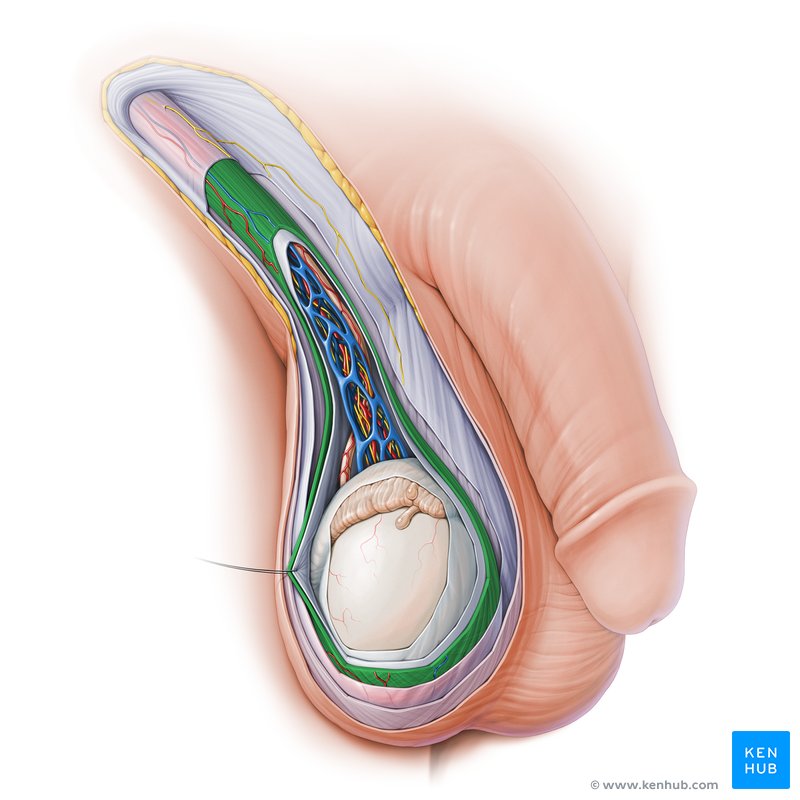 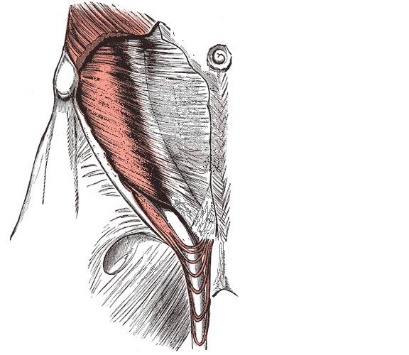 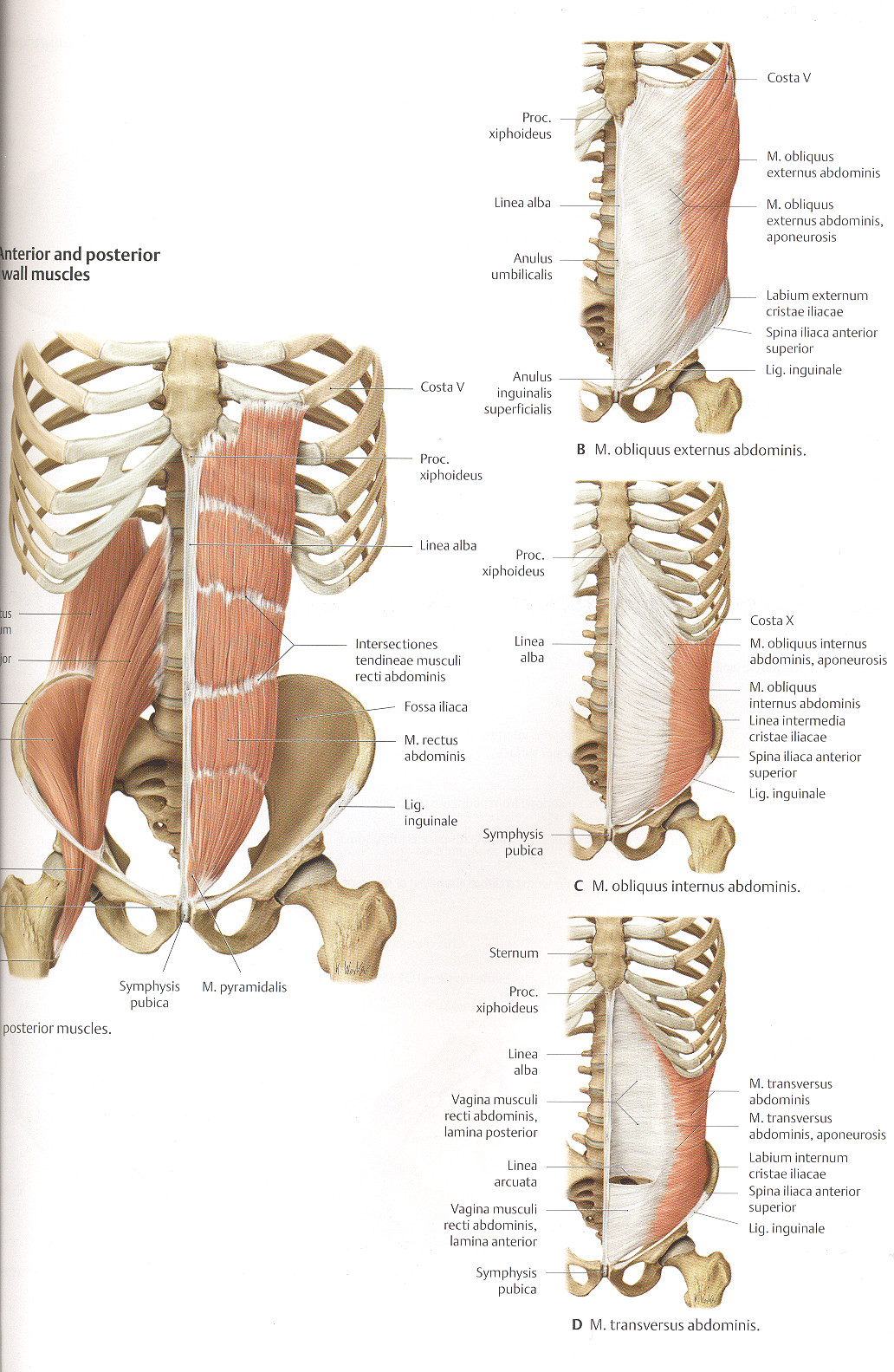 c) Zadní skupina břišních svalů
M. quadratus lumborum
o:
i:
f: jednostranný stah – úklon trupu
    oboustranný stah – záklon trupu

i: n. subcostalis, plexus lumbalis
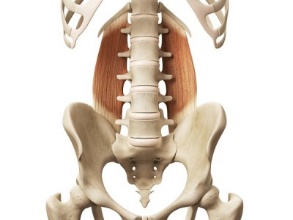 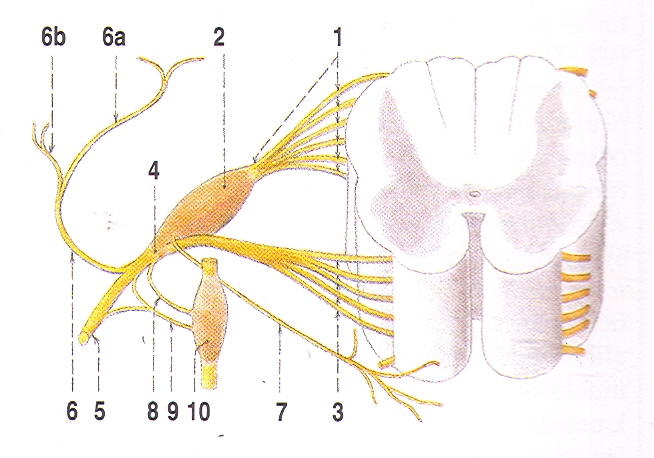 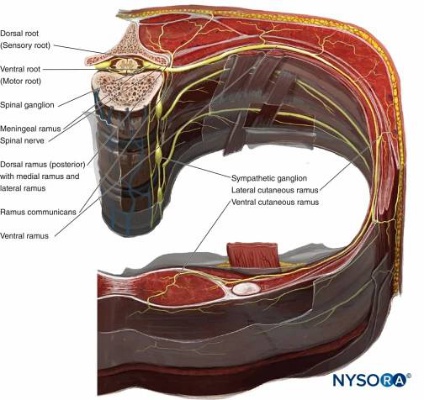 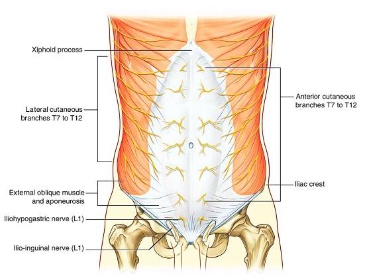 Pochva přímého břišního svalu (vagina musculi recti abdominis)
(tvořená aponeurózami laterální skupiny břišních svalů)
Horní čtvrtina
Dolní čtvrtina
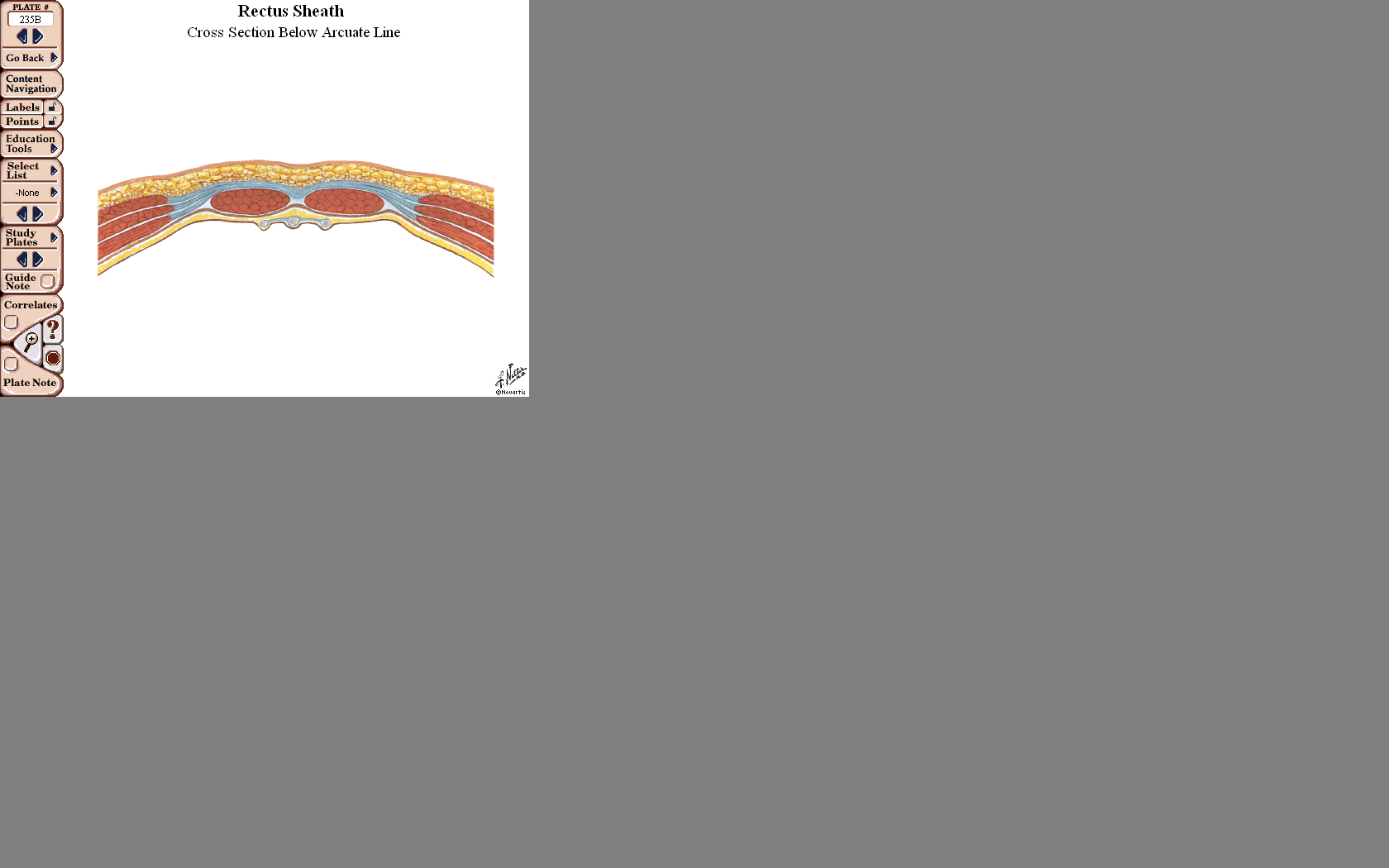 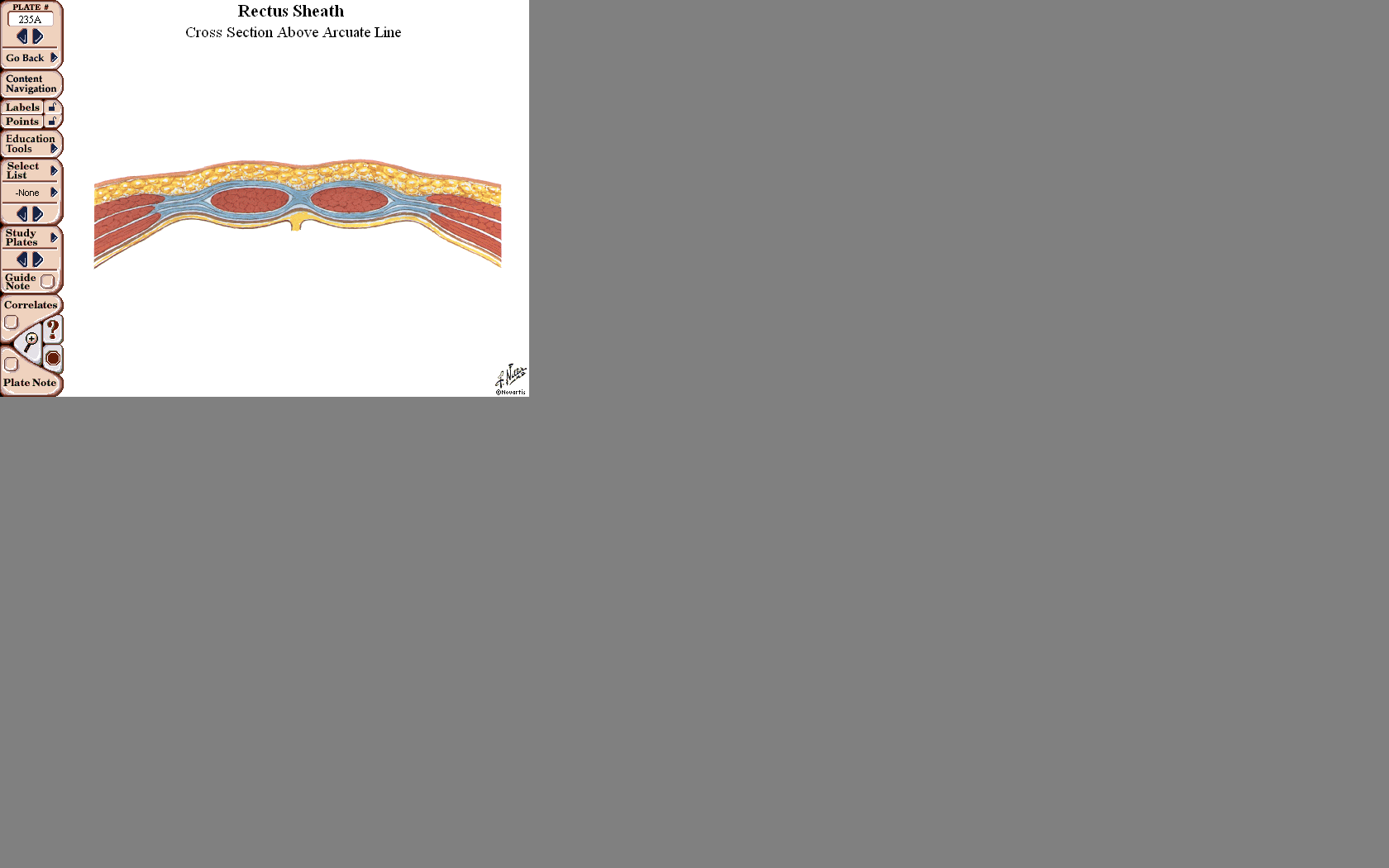 Ventrálně: 
aponeuróza m. obliquus externus abdominis, 
přední list aponeurózy m. obliquus internus abdominis

Dorzálně:
zadní list aponeurózy m. obliquus internus abdominis
aponeuróza m. transversus abdominis
fascia transversalis
+pobřišnice (peritoneum)
Ventrálně: 
aponeuróza m. obliquus ext. abdominis 
aponeuróza m. obliquus int. abdominis
aponeuróza m. transversus abdominis

Dorzálně
fascia transversalis
+pobřišnice (peritoneum)
Pochva přímého břišního svalu (vagina m. recti abdominis)
Linea alba
externus
internus
transversus
Nad pupkem
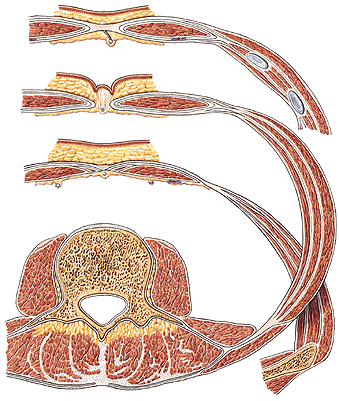 externus
internus
transversus
Fascia transversalis a peritoneum
Pod pupkem
Linea alba = vazivový pruh  (od processus xiphoideus k symphysis pubica; anulus umbilicalis)

umbilicus – pupeční jizva
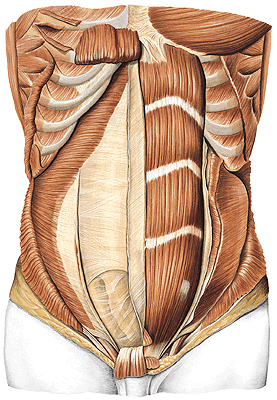 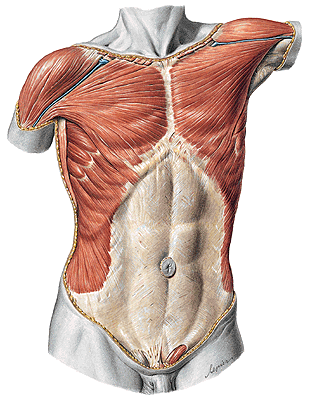 Canalis inguinalis (tříselný kanál)
kanálek v laterální skupině břišních svalů asi 4 cm dlouhý; probíhá od anulus inguinalis profundus k anulus inguinalis superficialis


Přední stěna: aponeuróza m. obliquus ext. abdominis

Horní stěna: m. obliquus internus abdominis a m. transversus abdominis

Dolní stěna: lig. inguinale

Zadní stěna: fascia transversalis


Obsah:
♀ oblý vaz děložní (lig. teres uteri)
♂ semenný provazec (funiculus spermaticus)
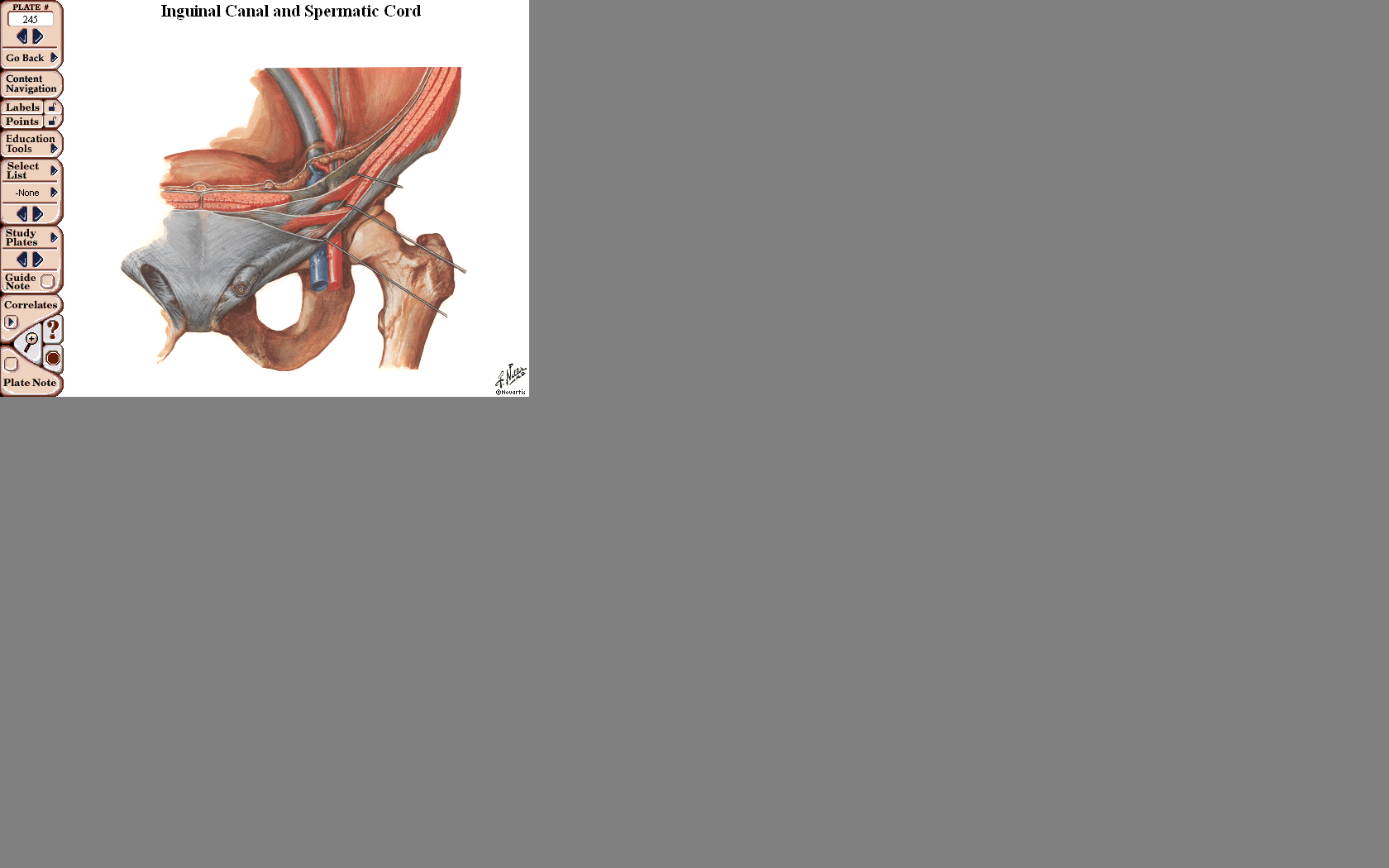 Přední stěna canalis inguinalis: aponeuróza musculus obliquus ext. abdominis
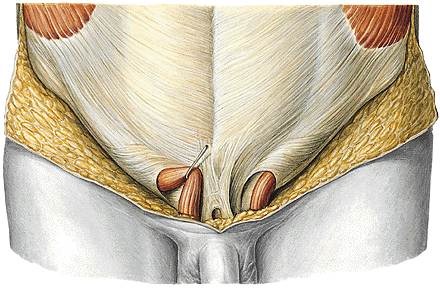 Anulus inguinalis superficialis 

crus mediale
crus laterale
fibrae intercrurales
Dolní stěna canalis inguinalis: lig. inguinale
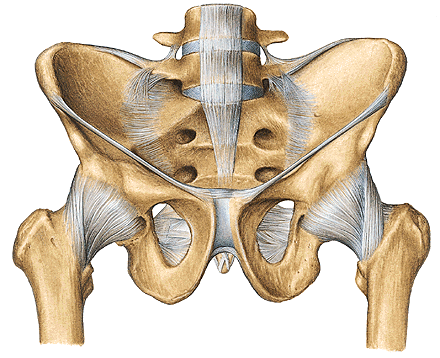 Lig. inguinale – zesílený dolní okraj aponeurózy m. obliquus ext. 
abdominis - od spina iliaca ant. sup. k tuberculum pubicum
Horní stěna canalis inguinalis 
okraj musculus obliquus int. abdominis a m. transversus abdominis (falx inguinalis=tendo conjunctivus)
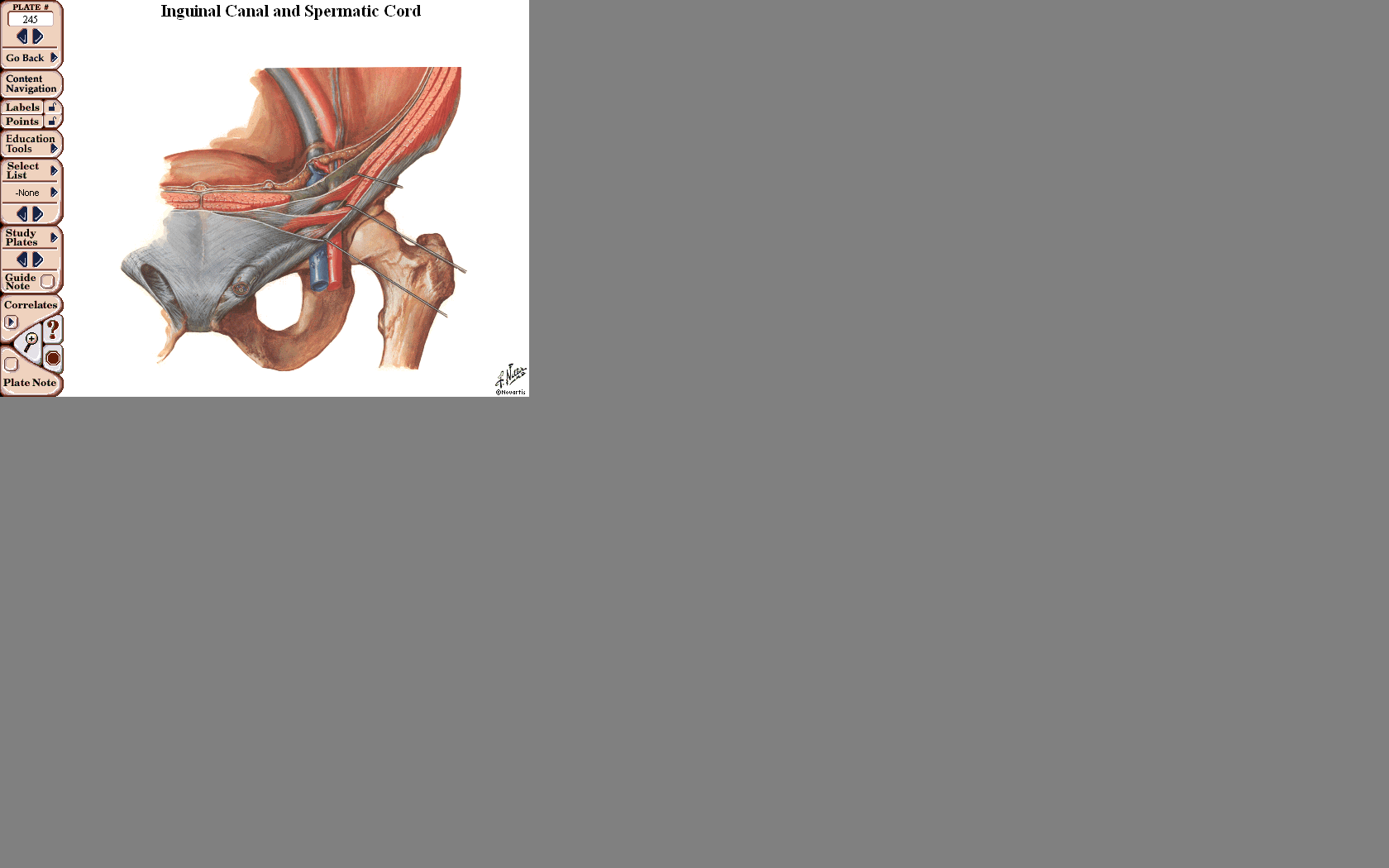 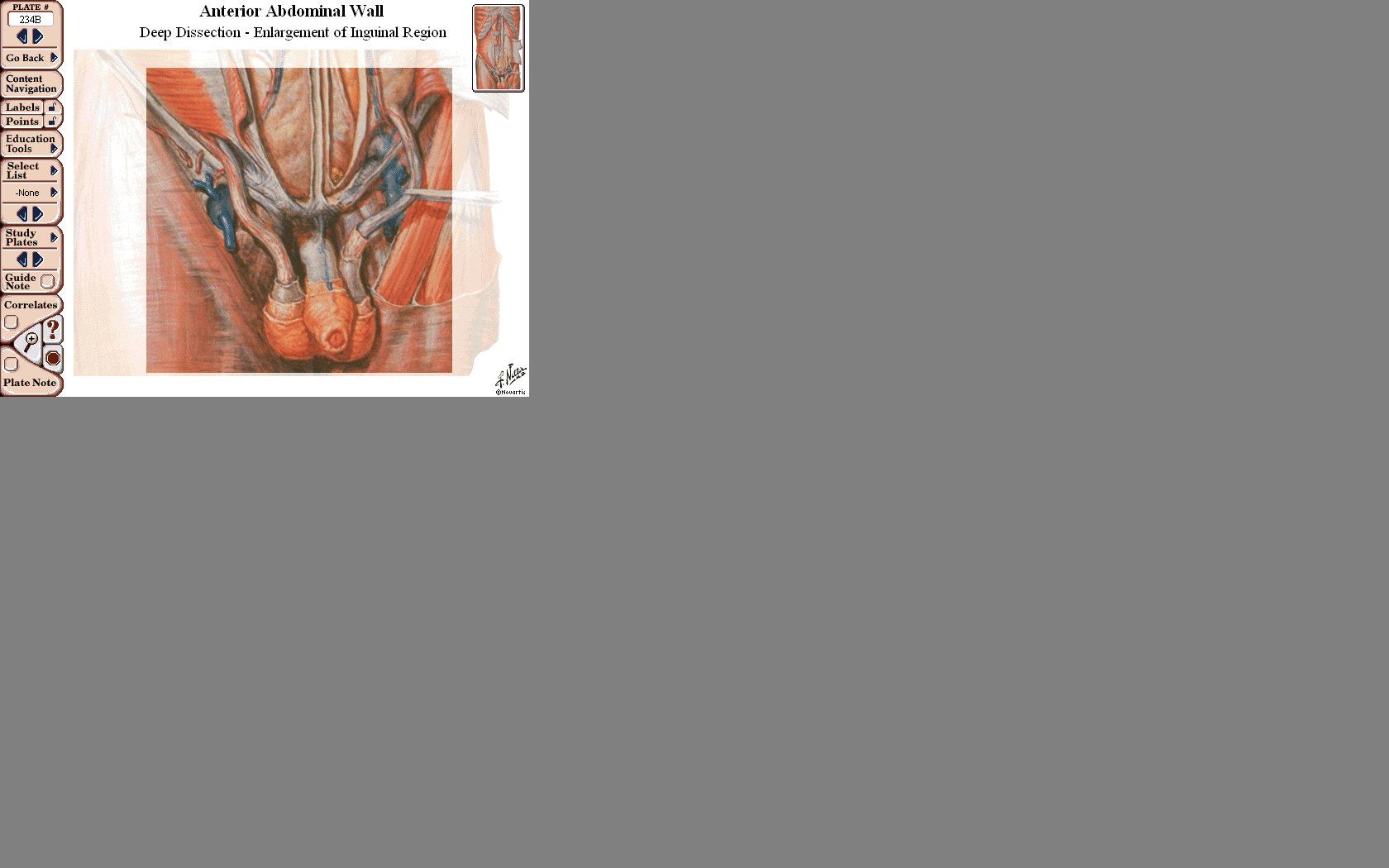 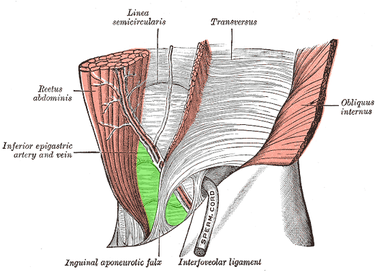 Zadní stěna canalis inguinalis
 fascia transversalis + peritoneum (pobřišnice)
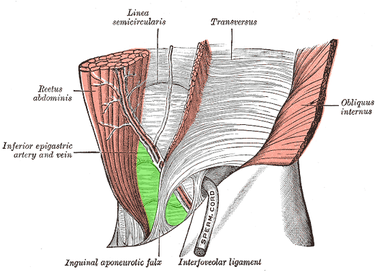 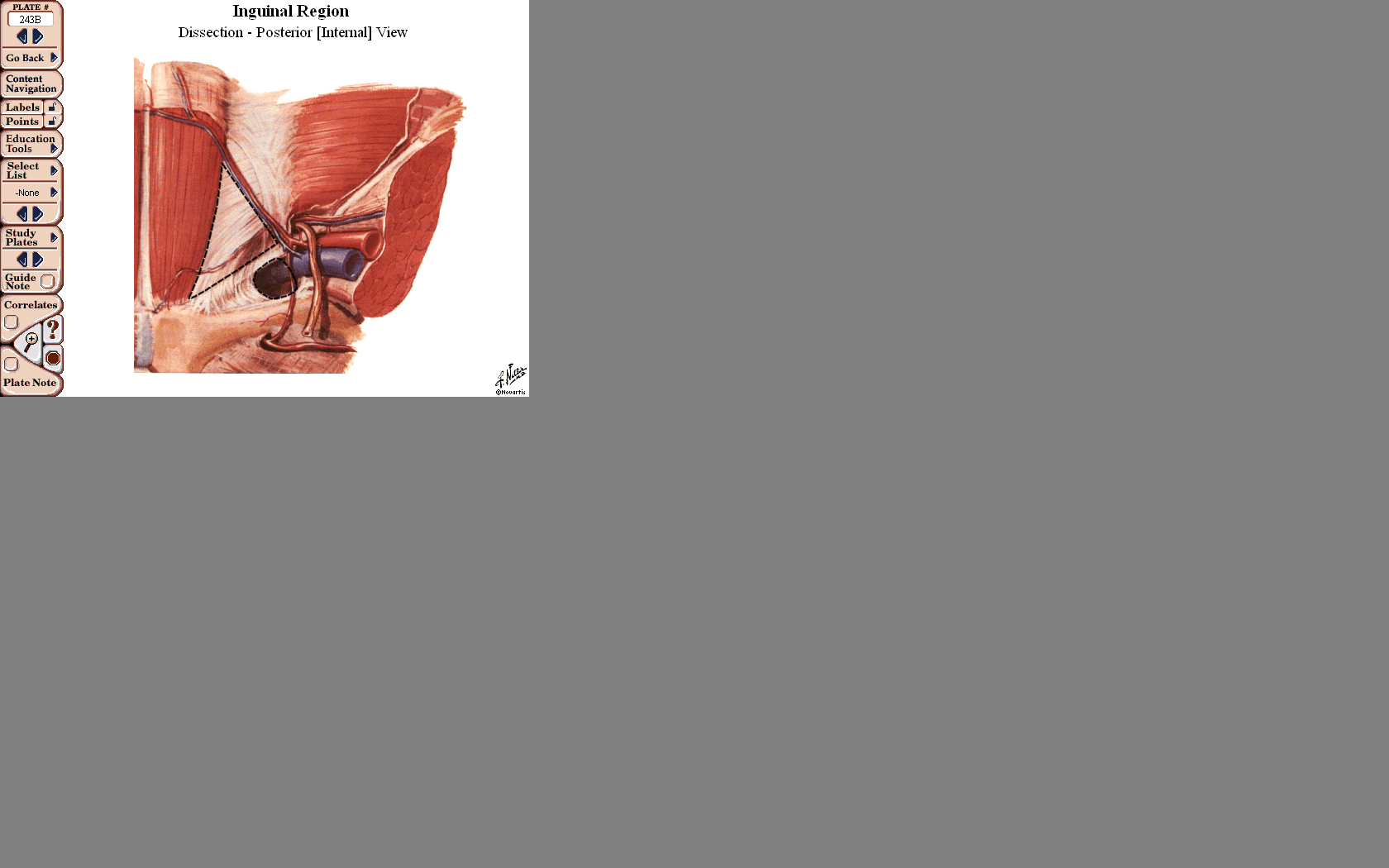 Obsah canalis inguinalis 
U mužů semenný provazec (funiculus spermaticus) + za nitroděložního vývoje sestup varlat do scrota 
U žen lig. teres uteri (oblý vaz děložní)
M. cremaster
    Zvedá varle
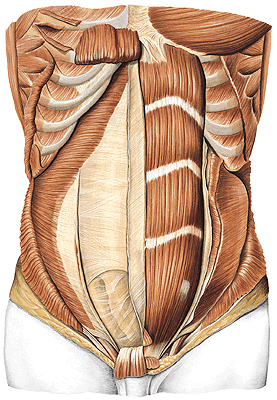 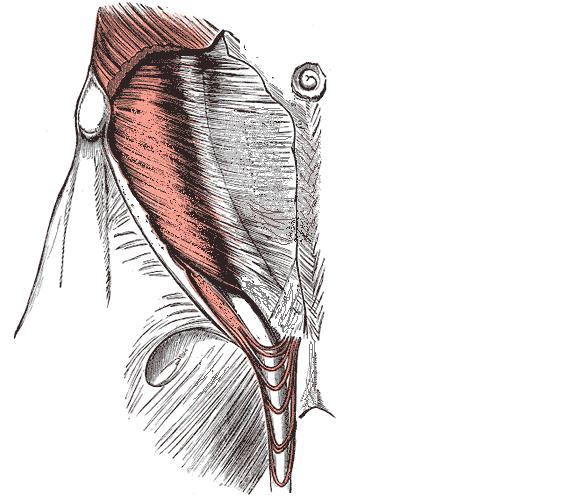 *
**
* linea semilunaris
** linea arcuata
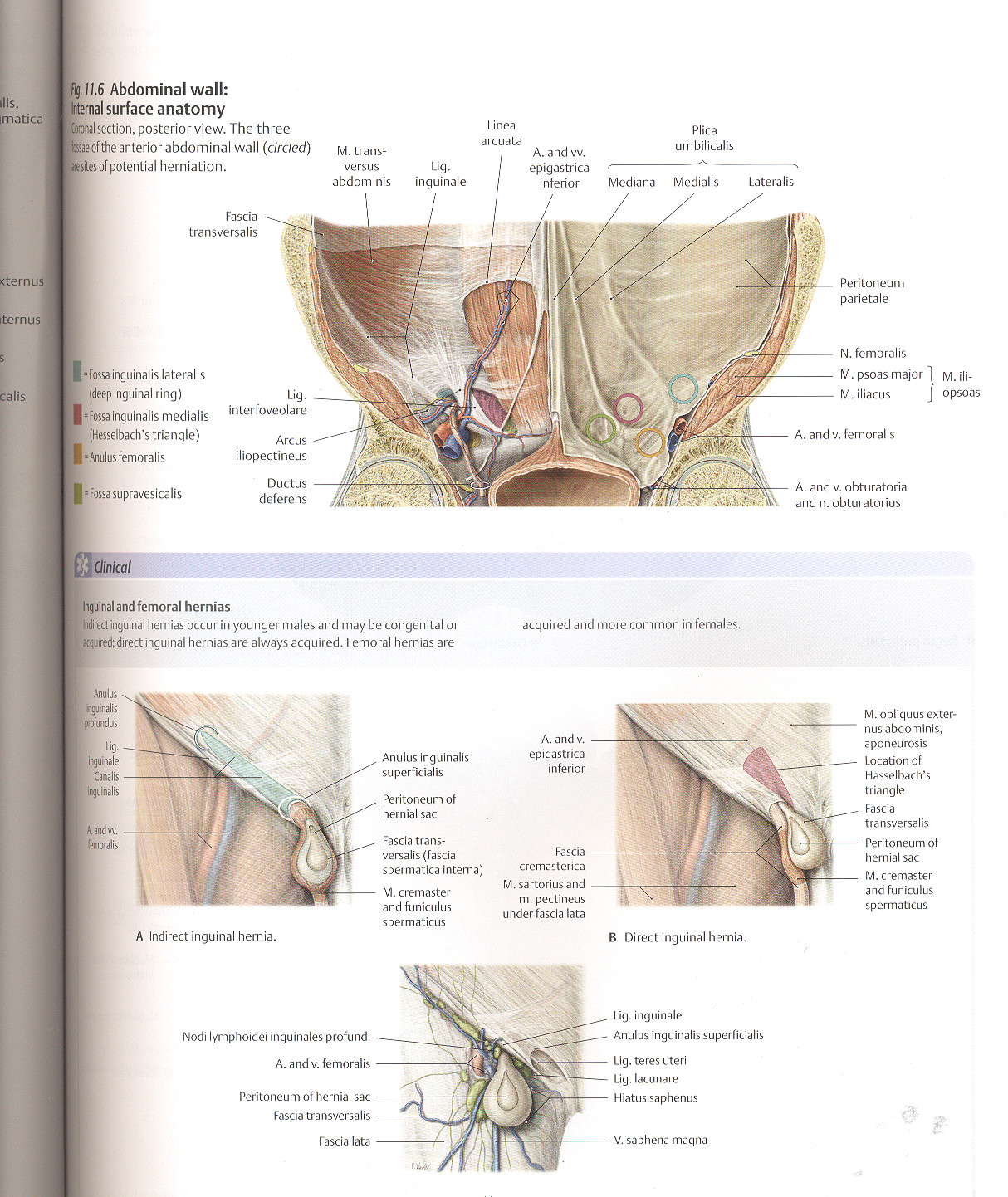 Tříselné kýly (nepřímá a přímá)
Nepřímá tříselná kýla
Přímá tříselná kýla
Trigonum inguinale Hesselbachi je zeslabené místo přední stěny břišní ohraničené zesílenými pruhy transversální fascie (lig. interfoveolare, falx inguinalis) a ligamentum inguinale.
Fascie břišních svalů

Fascia abdominis superficialis (pokračuje jako fascia spermatica externa) 
Lig. fundiforme penis (clitoridis)
Lig. suspensorium penis (clitoridis)

Fascia transversalis 
(fascia umbilicalis, lig. interfoveolare)
(pokračování jako fascia spermatica interna)
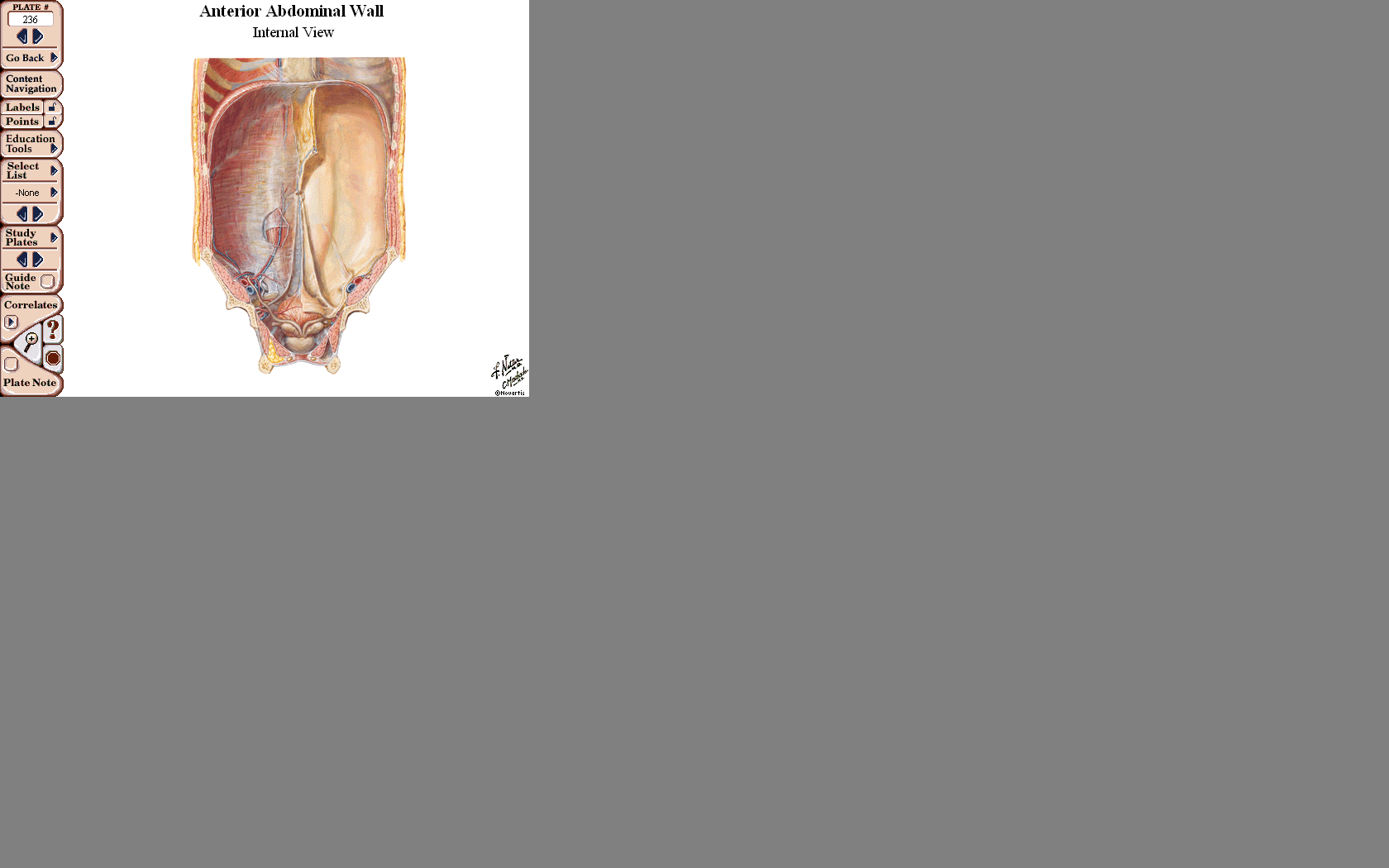 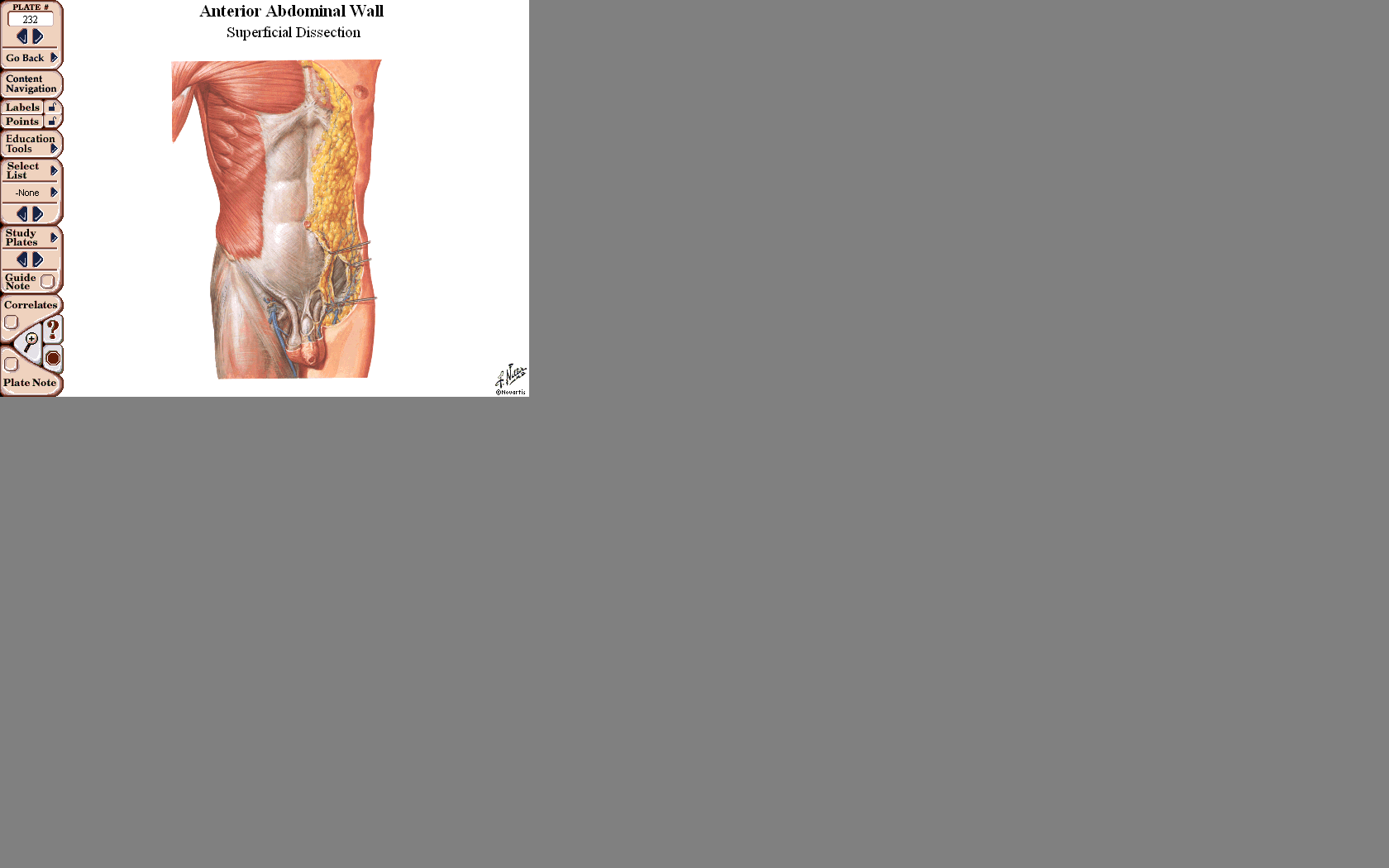 Svalové dno pánevní (diaphragma pelvis)
m. levator ani
        m. pubococcygeus  (od ramus superior ossis pubis, ohraničuje hiatus urogenitalis) 
       m. iliococcygeus  (od sulcus obturatorius , fascia obturatoria, spina ischiadica)
i: lig. anococcygeum 
f: zvedač konečníku, tvoří svalové dno pánve
i: plexus sacralis

m. coccygeus (vlákna se mísí s lig. sacrospinale)

m. sphincter ani externus
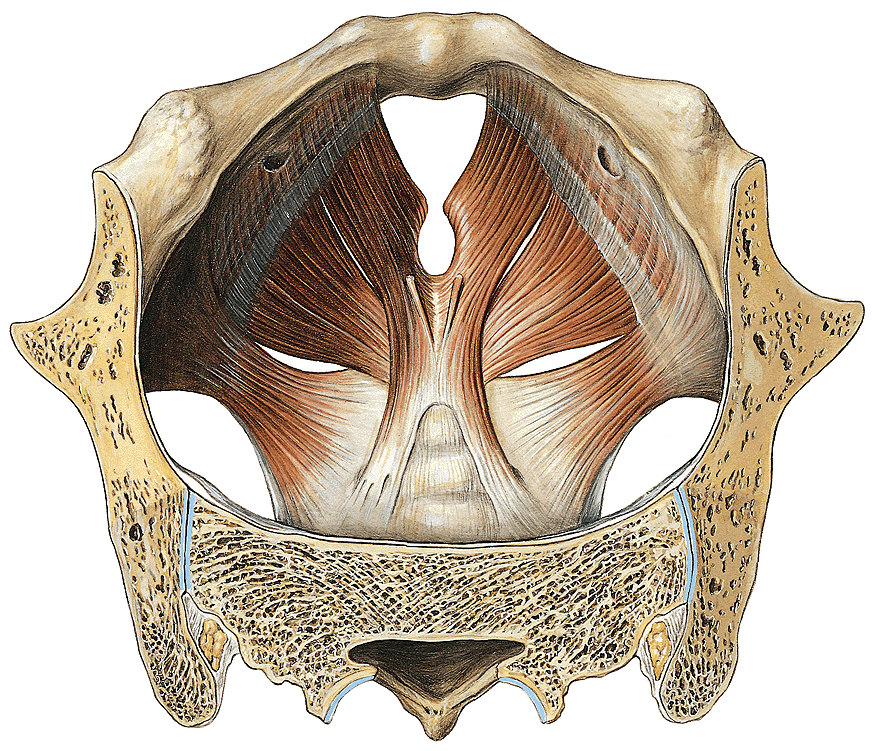 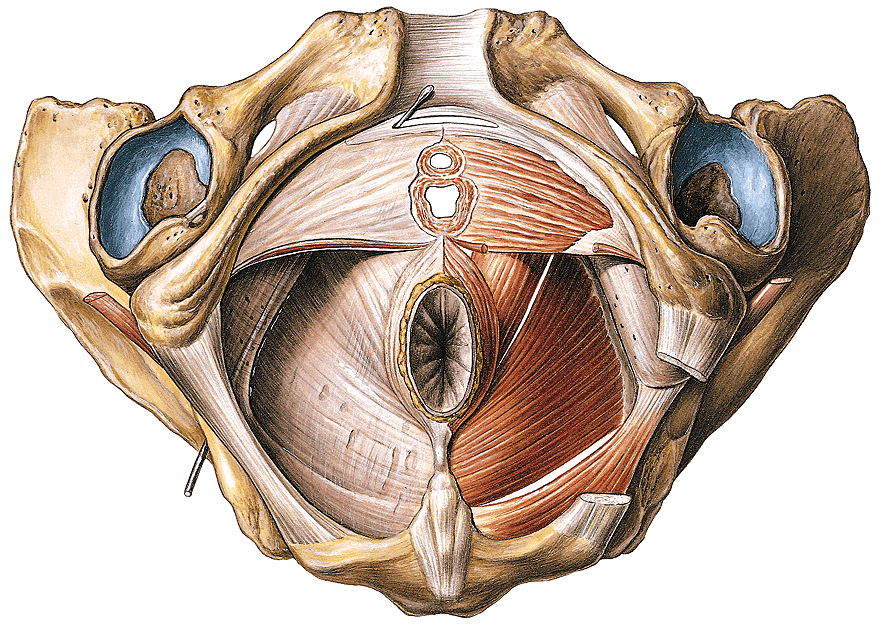 Fascia diaphragmatis pelvis superior
Fascia diaphragmatis pelvis inferior
Diaphragma pelvis
Svalové dno pánevní - pohled do malé pánve zevnitř
Pohled na svalové dno pánevní zvnějšku
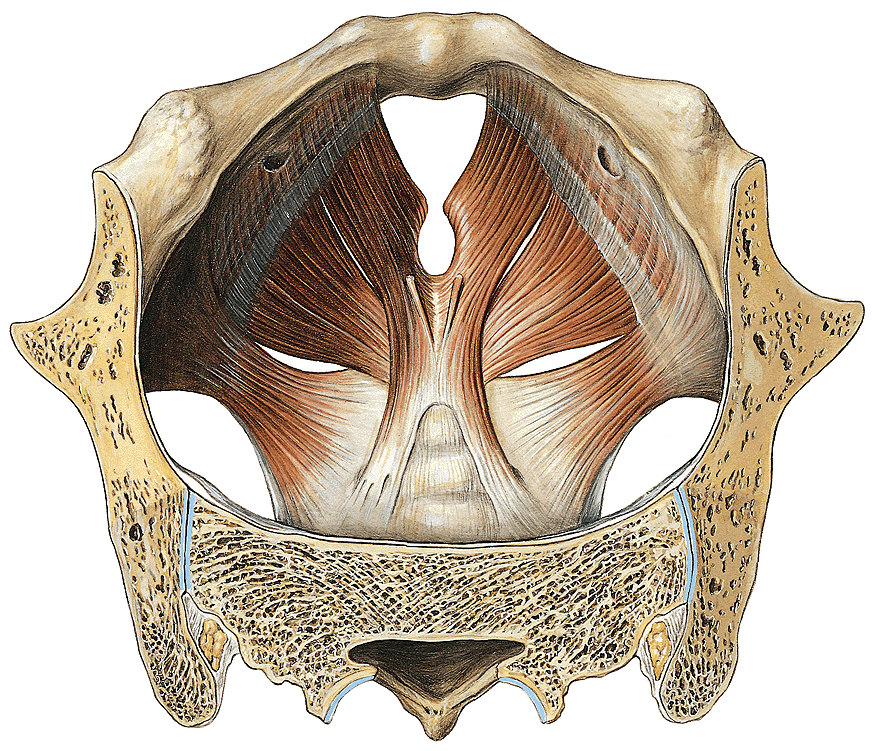 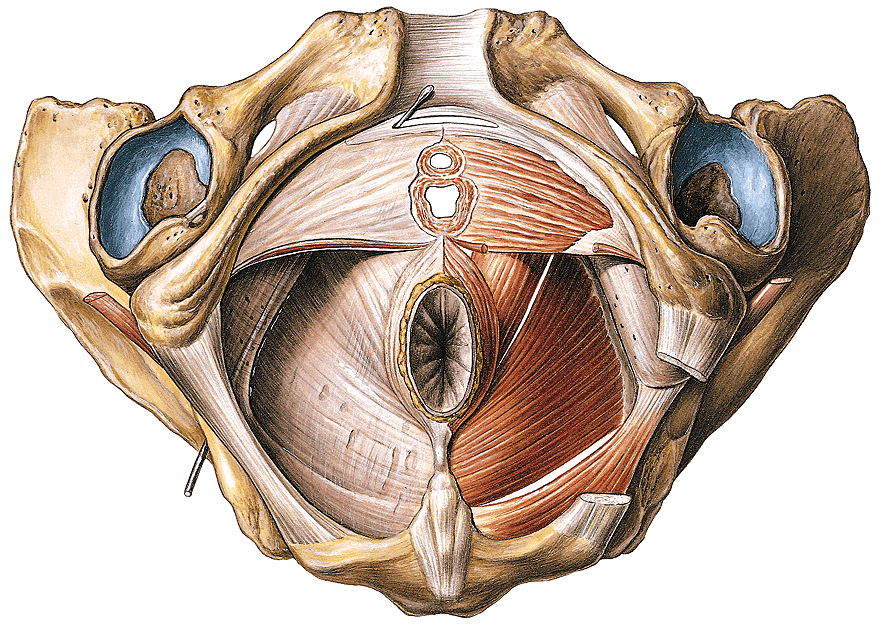 Diaphragma urogenitale
(Detaily budou probírány u pohlavního ústrojí)
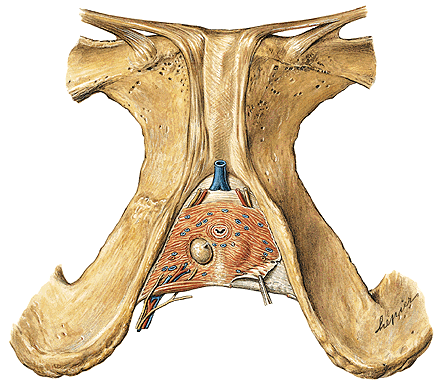 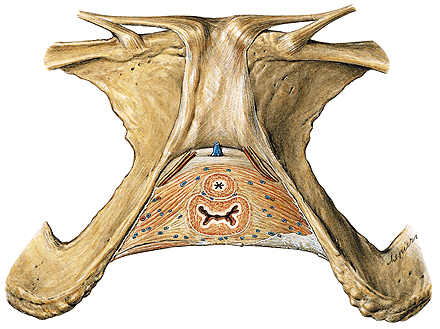 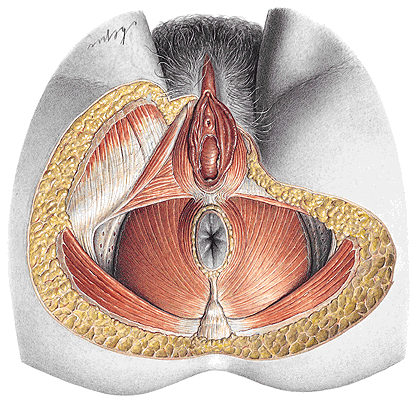 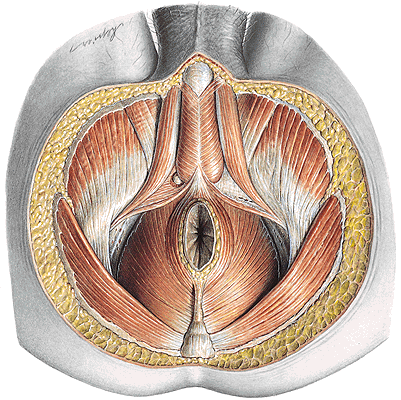 m. transversus perinei profundus (u žen převaha vaziva)
m. transversus perinei superficialis
lig. transversum perinei
m. sphincter urethrae
Použité obrázky pocházejí z:


Moore, K. L. (1992): Clinical oriented anatomy. Third edition. 
     Williams&Wilkins, A Waverly Company.

Gilroy, A. M. et al. (2009): Atlas of Anatomy. Thieme New York, Stuttgart.

Putz, R. (2008):
     Atlas of Human Anatomy Sobotta. Elsevier Books.

Platzer, W., Kahle, W., Leonhardt H. (1992): 
     Locomotor system. Georg Thieme Verlag, Stuttgart, 
     New York, 4th edition.

Čihák, R. (1987): Anatomie 1. Avicenum, Zdravotnické nakladatelství.